CoAlt: ELA and Math (DLM)
DAC Activities
2019
Introduction (CoAlt)
Science & Social Studies
Paper based
Registrations are through PAnext
SS: 4 & 7 if peers are taking
SC: 5,8, & 11
Test window: April 9-27
High School Science may start earlier with CDE approval (as early as March 26)
Introduction
ELA & Math
Computer based
Registration is through Educator Portal
Students test using KITE
3-8 alternate to CMAS ELA and Math
9-11 alternate to College Board PSAT/SAT
Test window: April 8-26

*Note: If a district applies for an early window for ELA and Math, then the early window also applies to CoAlt.
DAC Activities
Upload/Input users
Enroll students
Verify enrollment from CDE
Verify student grade
Train teachers
Email CDE names of teachers
Create Rosters
Monitor testing progress
http://dynamiclearningmaps.org/colorado
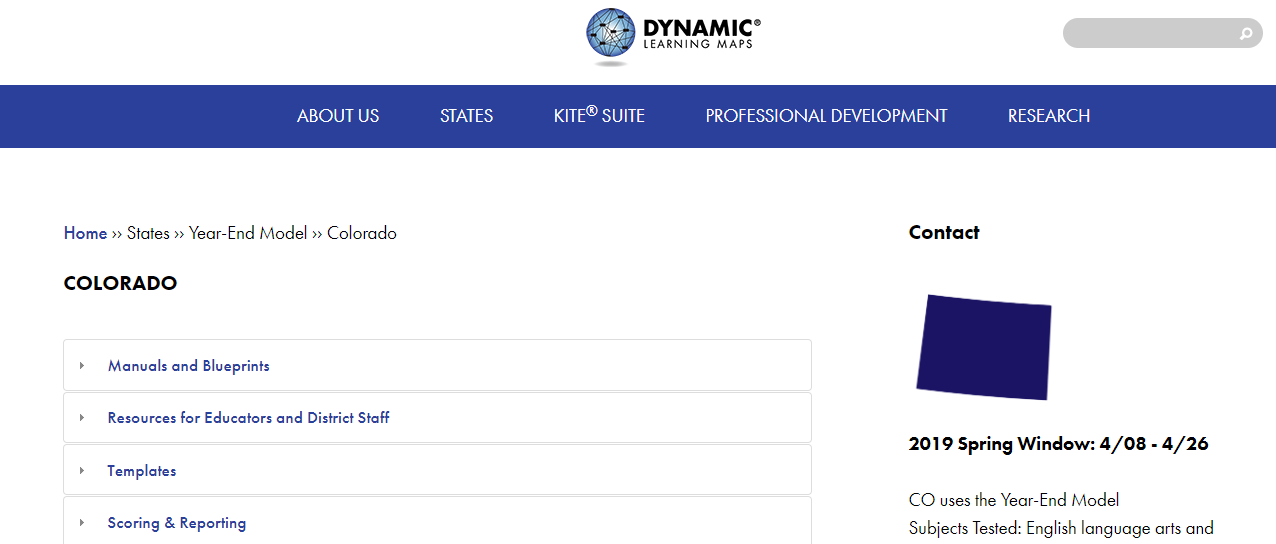 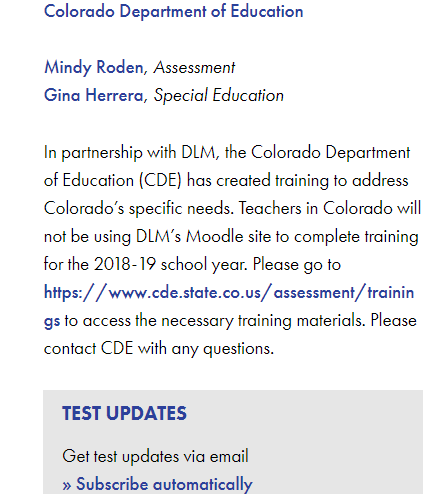 Updated language regarding training
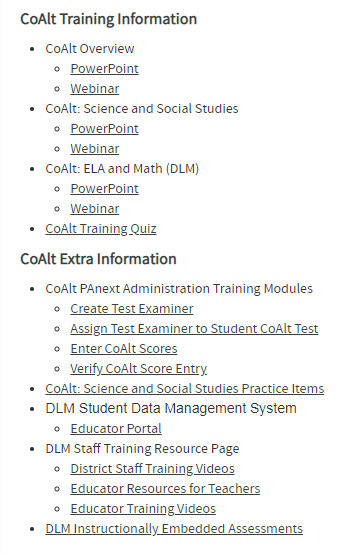 Teachers must take, at minimum, the CoAlt Overview and ELA & Math (DLM) Modules. Teachers who are administering SC or SS, must take the CoAlt Science and Social Studies Module. Districts may choose to have their teachers take all three modules. All teachers must complete the Google quiz before being allowed access to the DLM Educator Portal. 

https://www.cde.state.co.us/assessment/trainings
http://www.cde.state.co.us/assessment/newassess-coaltelam
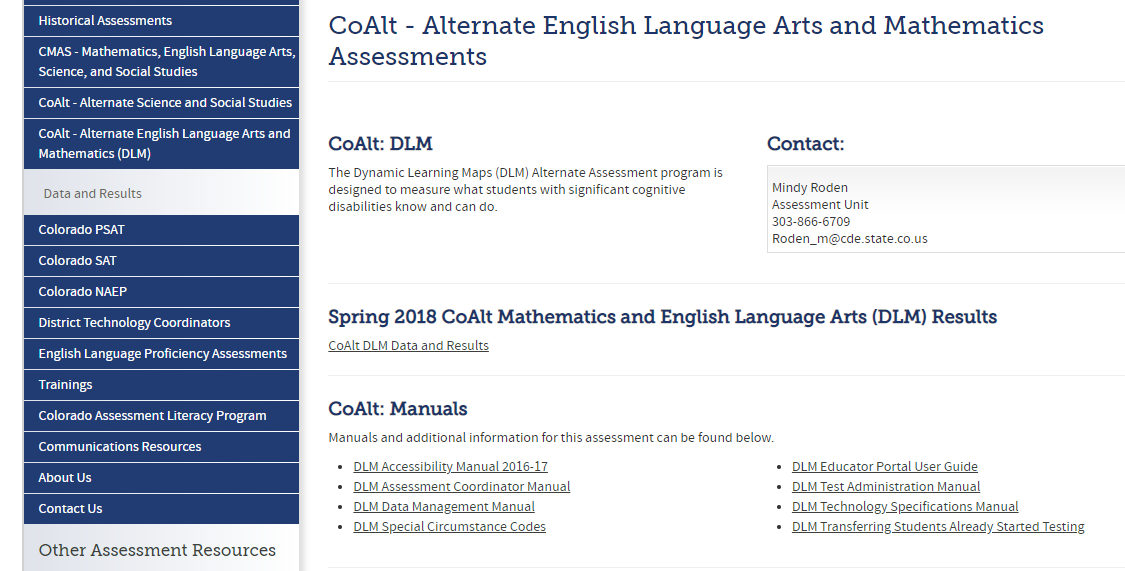 Adding Users
Adding Users
Two ways to add users: 
User Upload template
User Interface
Edit user information instead of creating new account:
Name change
Email change
School change
Always assign teacher role
CDE can only assign DAC role (DTC in DLM system)
Building principal role can be assigned to principal 
Other roles are unneccessary
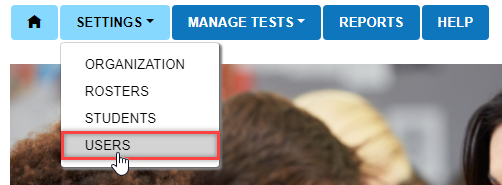 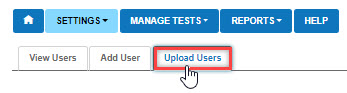 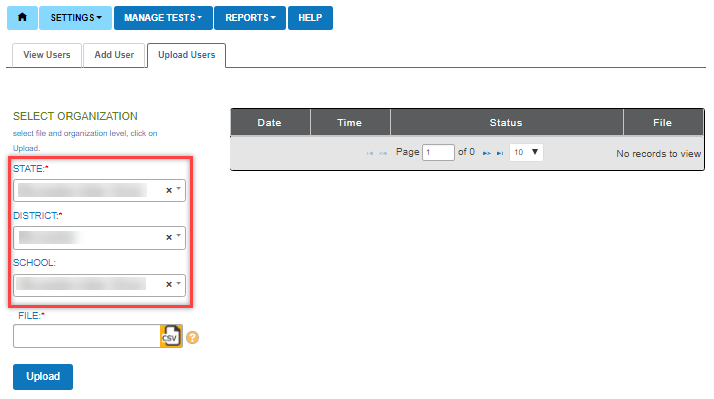 User Upload Template
http://dynamiclearningmaps.org/sites/default/files/User_Upload_Template.csv
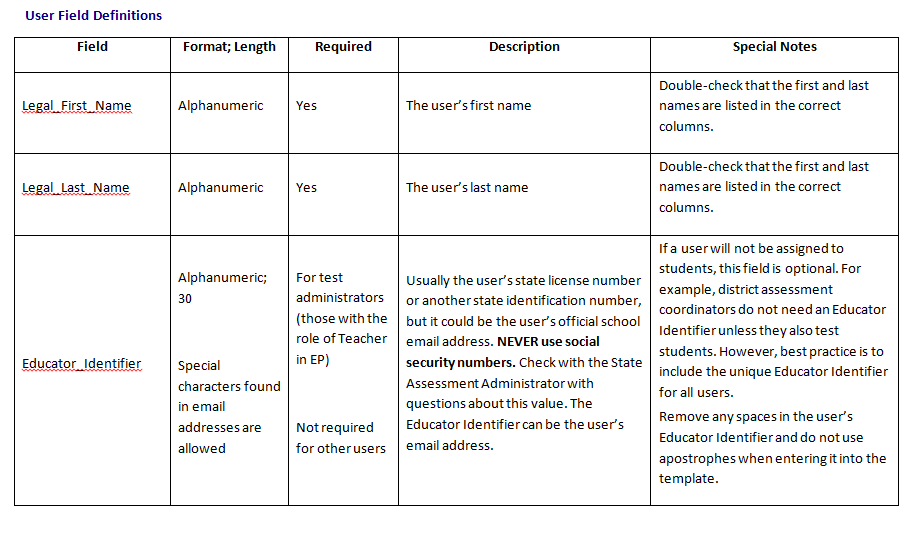 Use the assigned district email address at the Educator Identifier, 
DO NOT use teacher employee or license number (it’s PII)
https://dynamiclearningmaps.org/sites/default/files/documents/Manuals_Blueprints/Data_Management_Manual.pdf
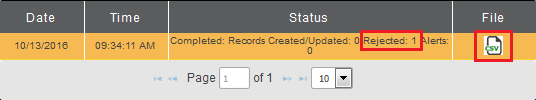 If a file is rejected, the error file will indicate the line(s) where the error occurred and 
the reason(s) the line was not valid. Correct the data and upload again.

Attempting to upload the file with the incorrect template will cause an error. 
Use the most recent version of the template.Each row in the CSV file is one record.
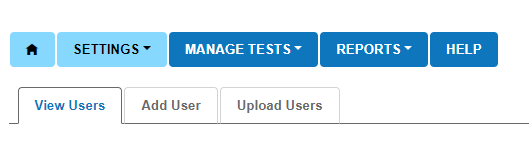 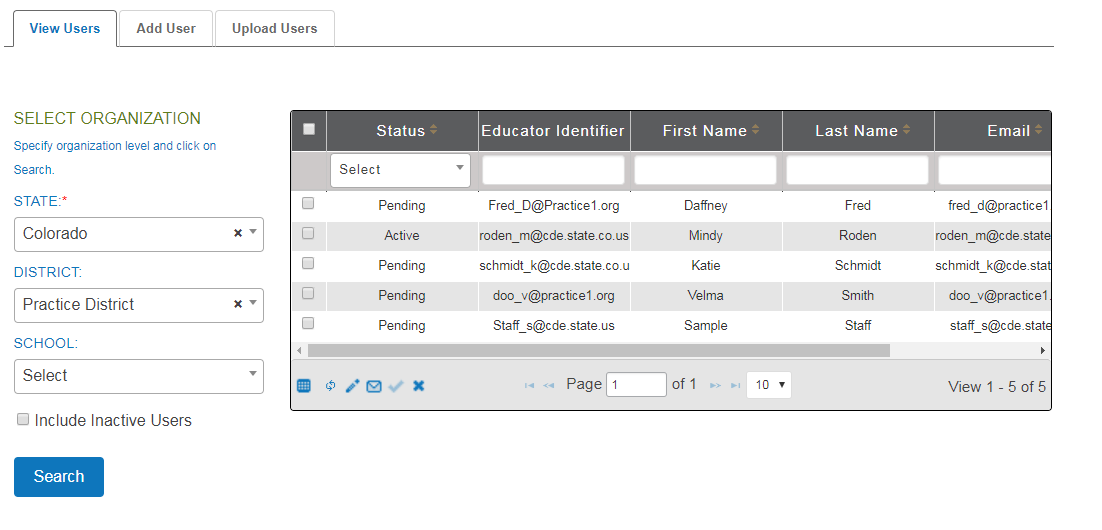 Inactivate any staff no longer employed with your district
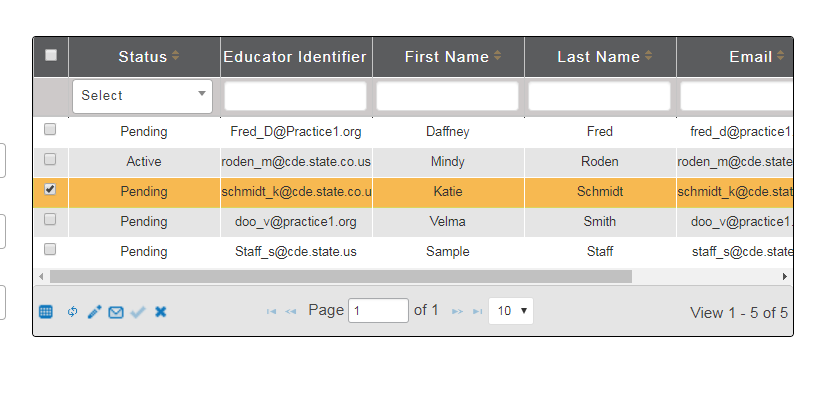 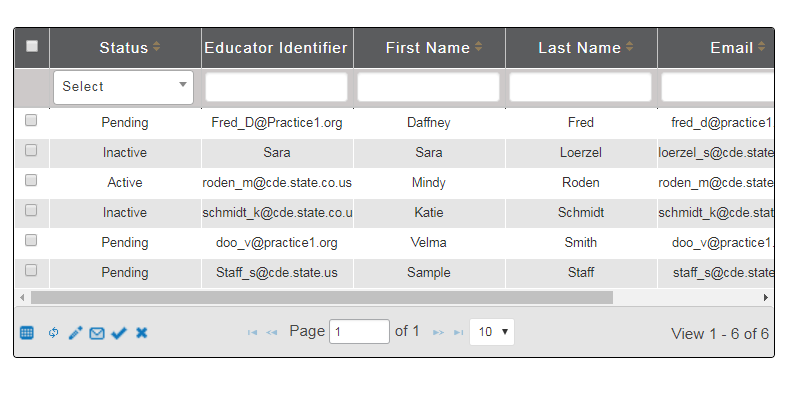 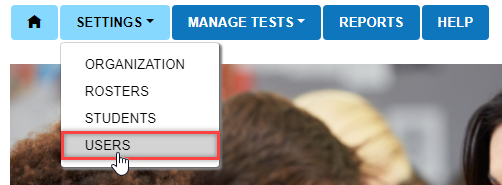 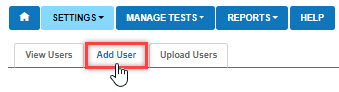 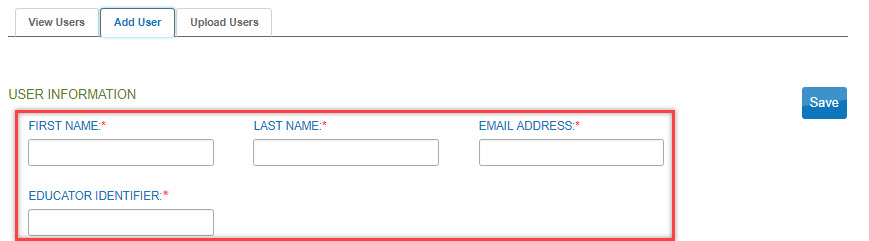 Reminder: Use district assigned email
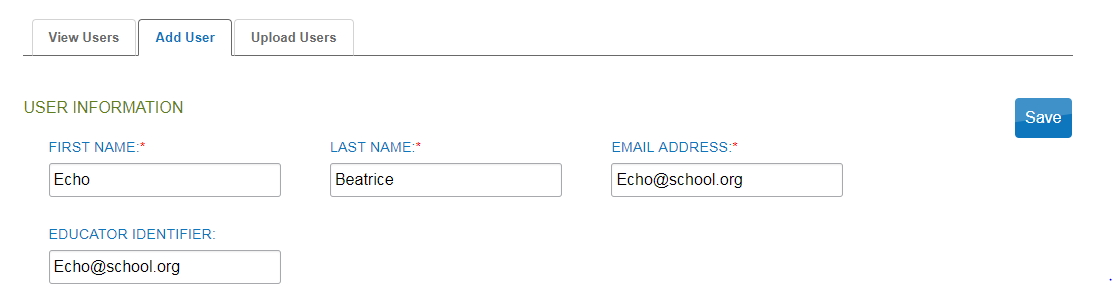 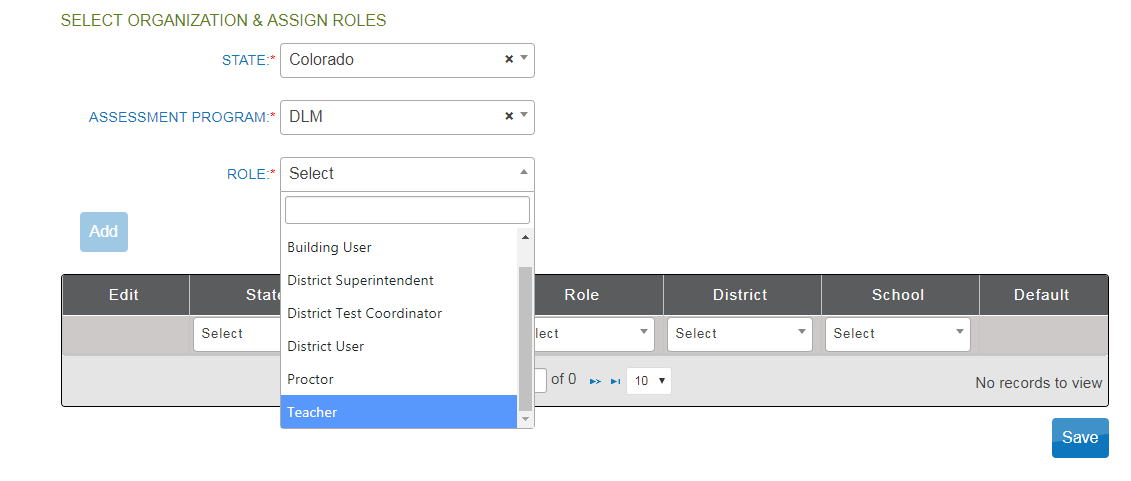 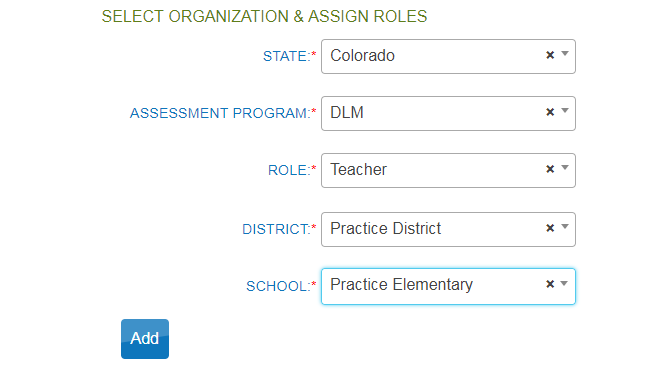 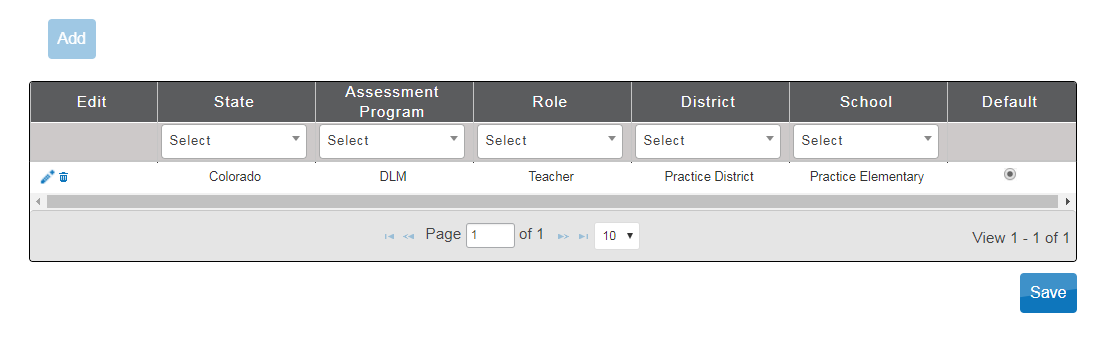 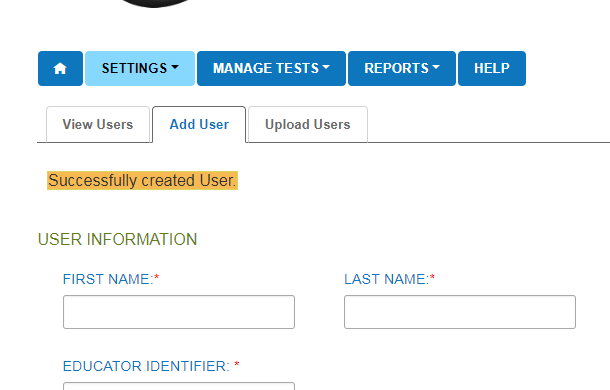 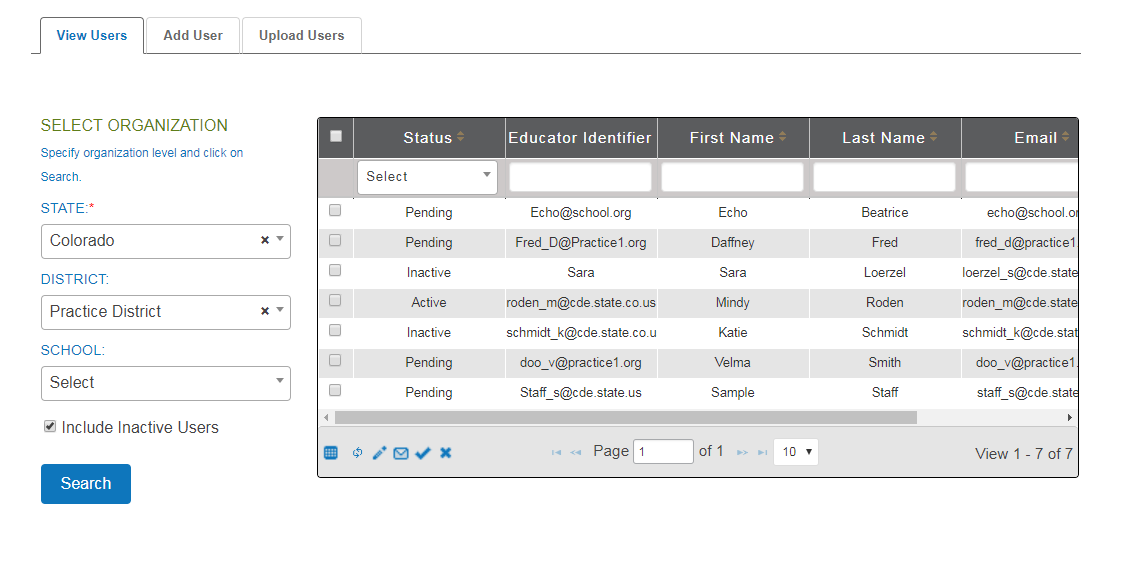 Activation email comes from “kite-support@ku.edu”
Enrolling Students
Enroll Students
2 ways to enroll
	User Interface
	CSV file upload
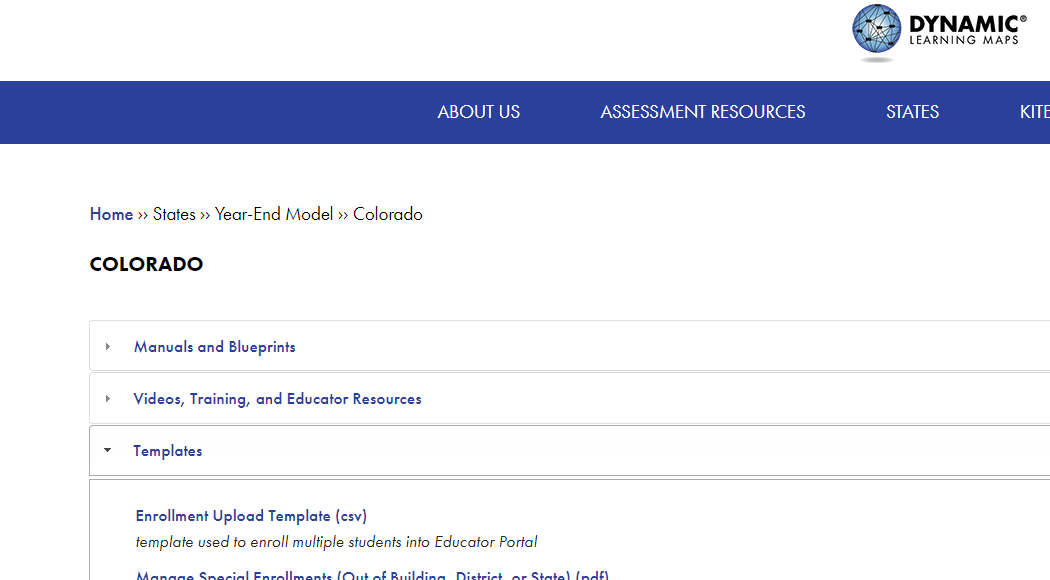 Enrollment Upload Template
http://dynamiclearningmaps.org/sites/default/files/Enrollment_Upload_Template.csv
Use the Data Management Manual to find the field definitions
https://dynamiclearningmaps.org/sites/default/files/documents/Manuals_Blueprints/Data_Management_Manual.pdf
https://dynamiclearningmaps.org/sites/default/files/documents/Manuals_Blueprints/Data_Management_Manual.pdf
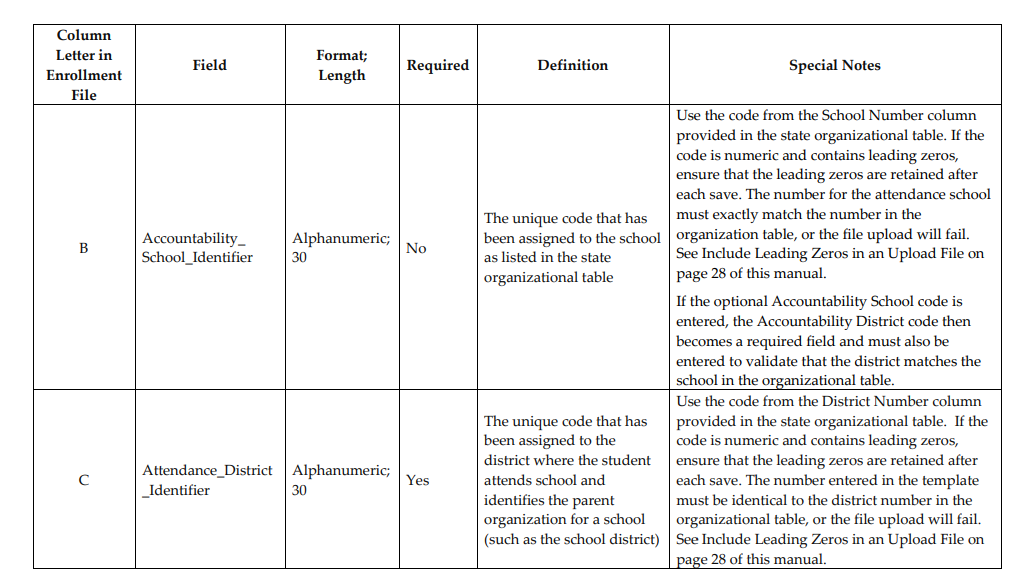 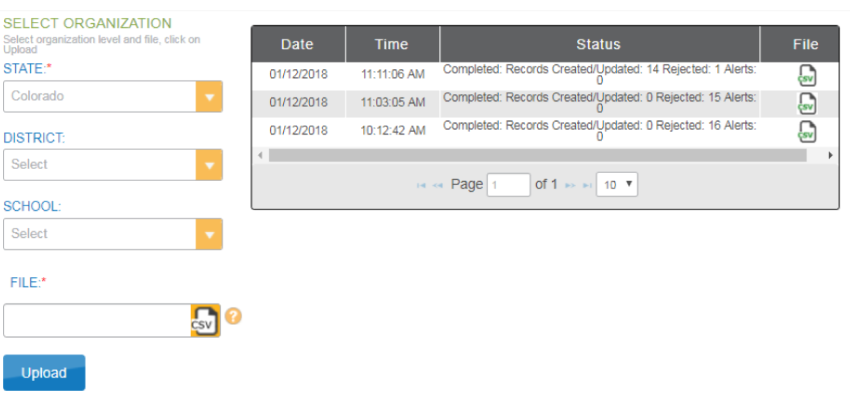 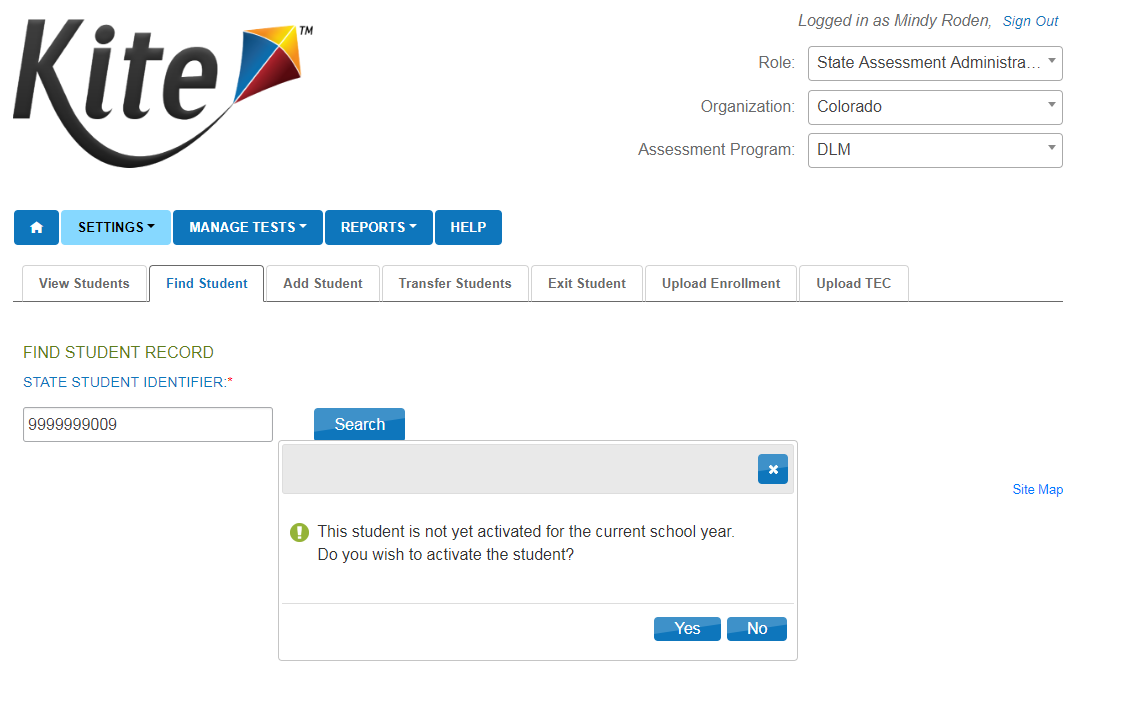 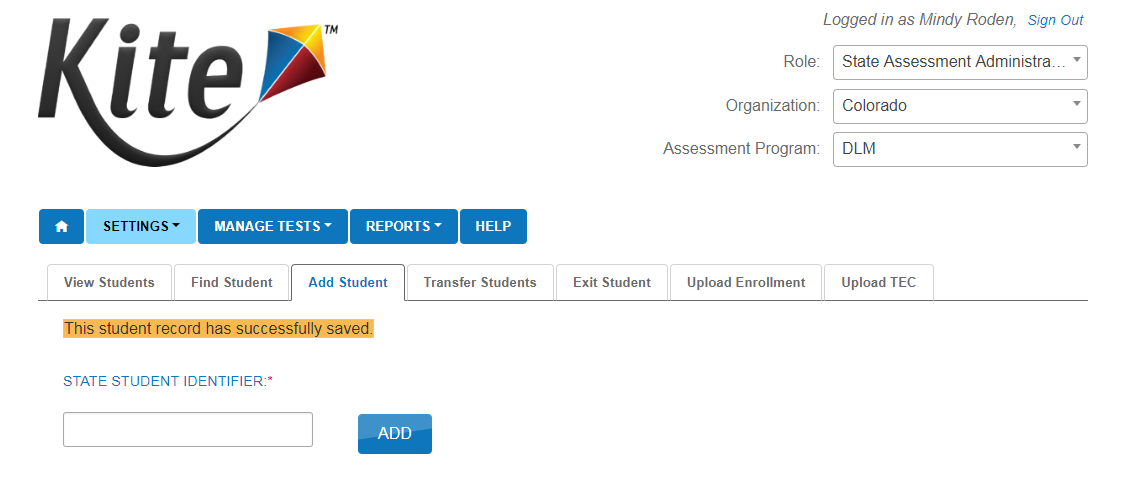 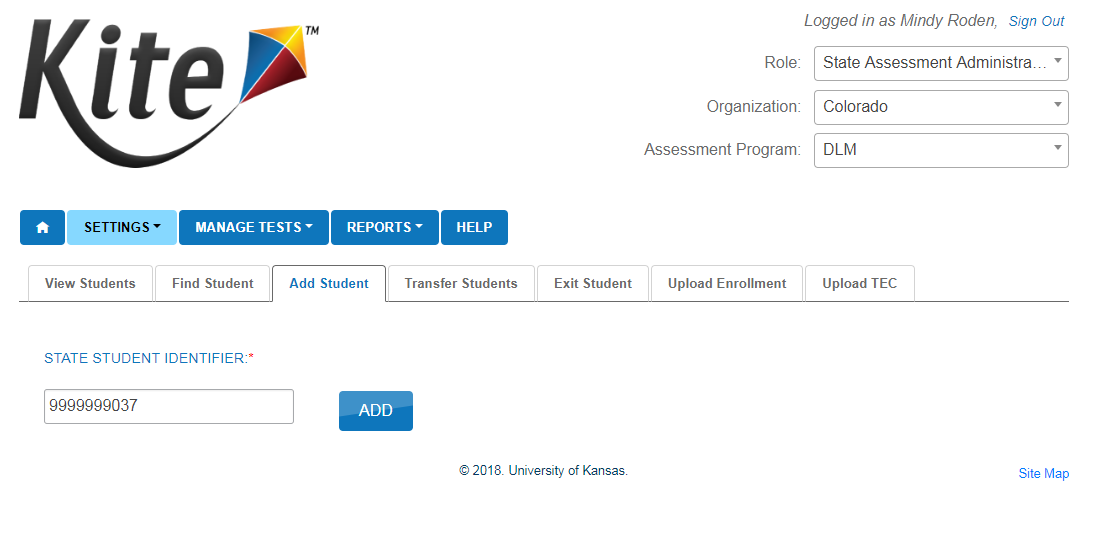 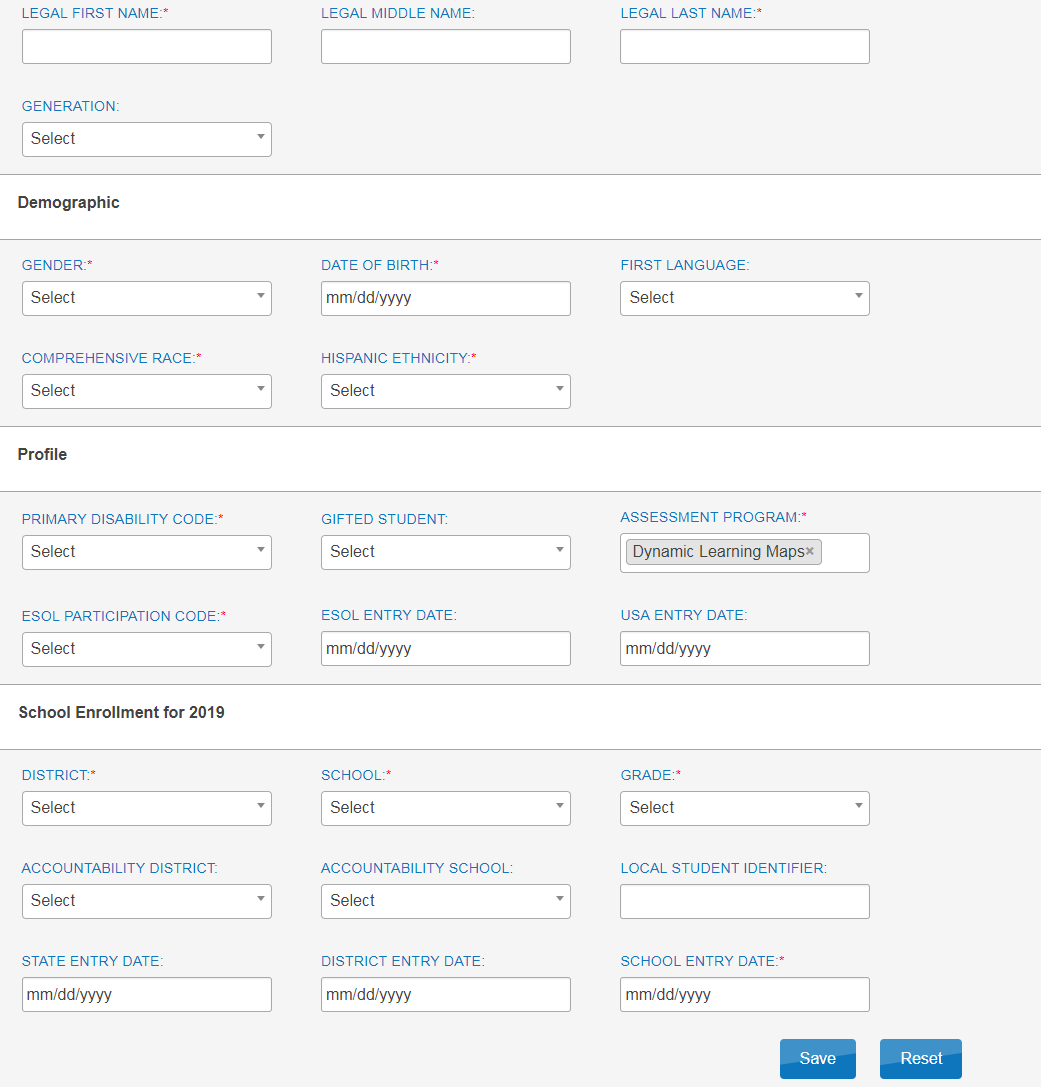 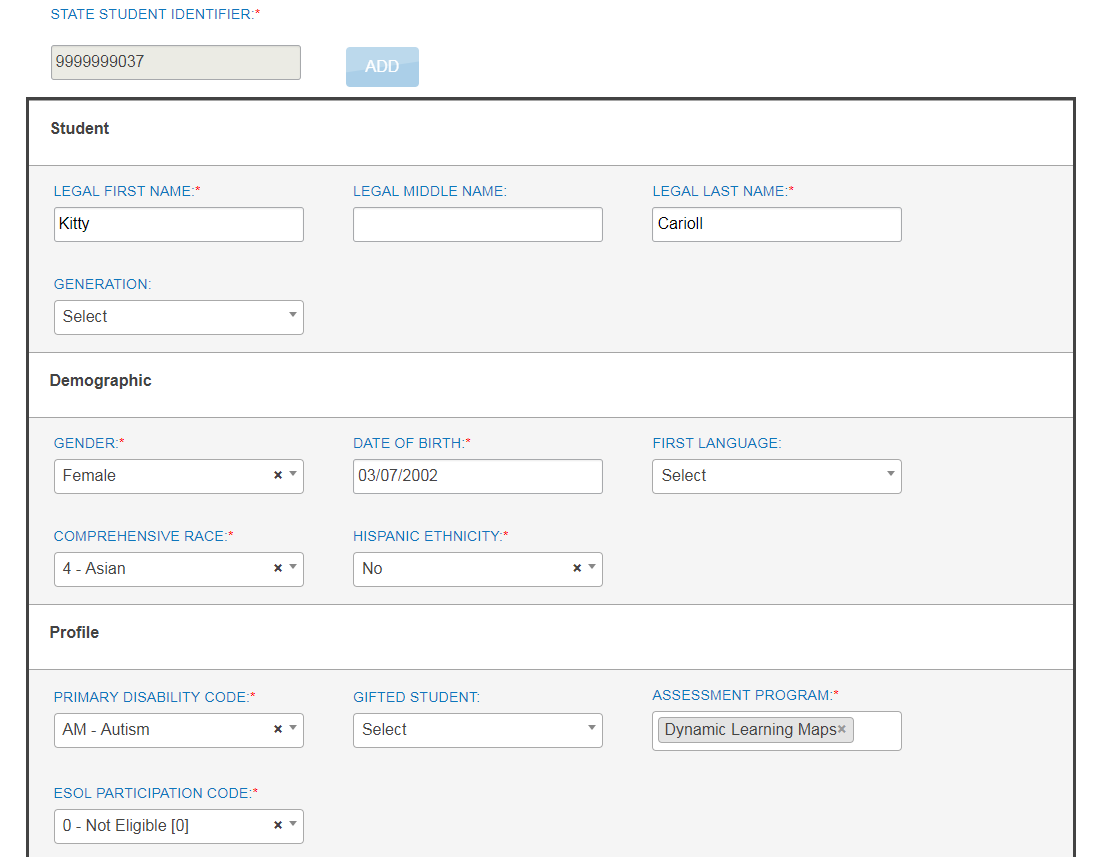 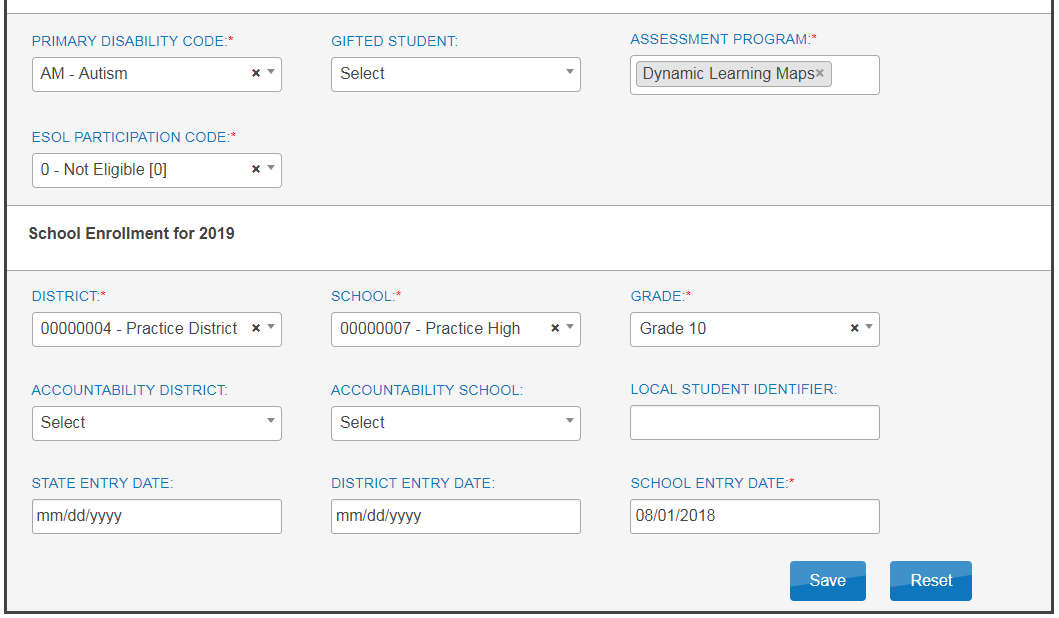 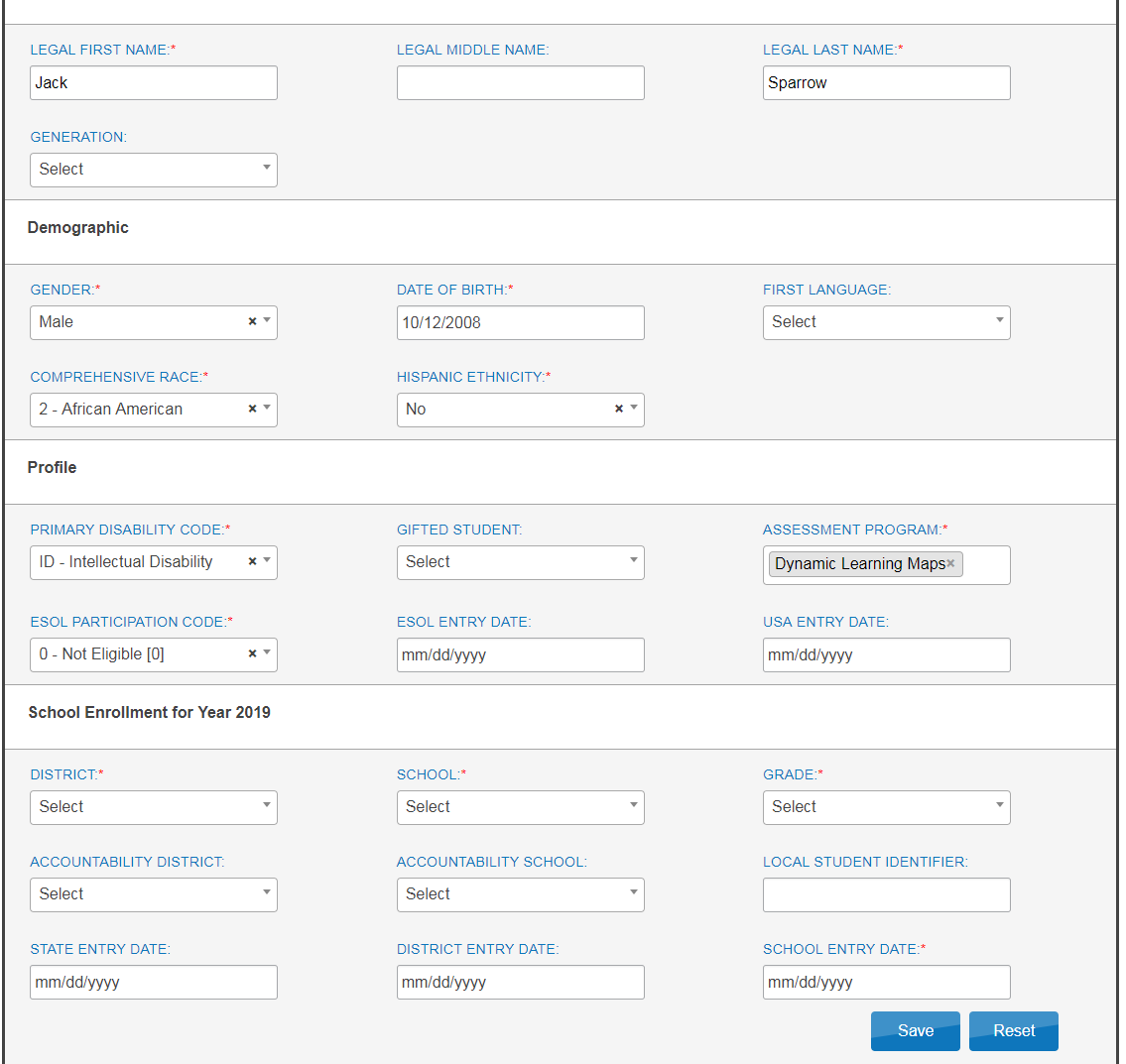 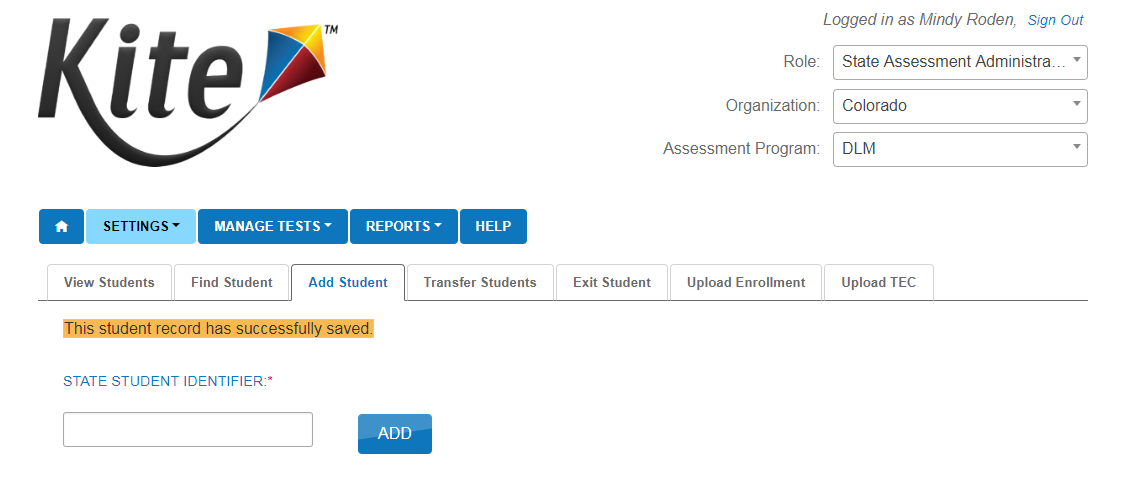 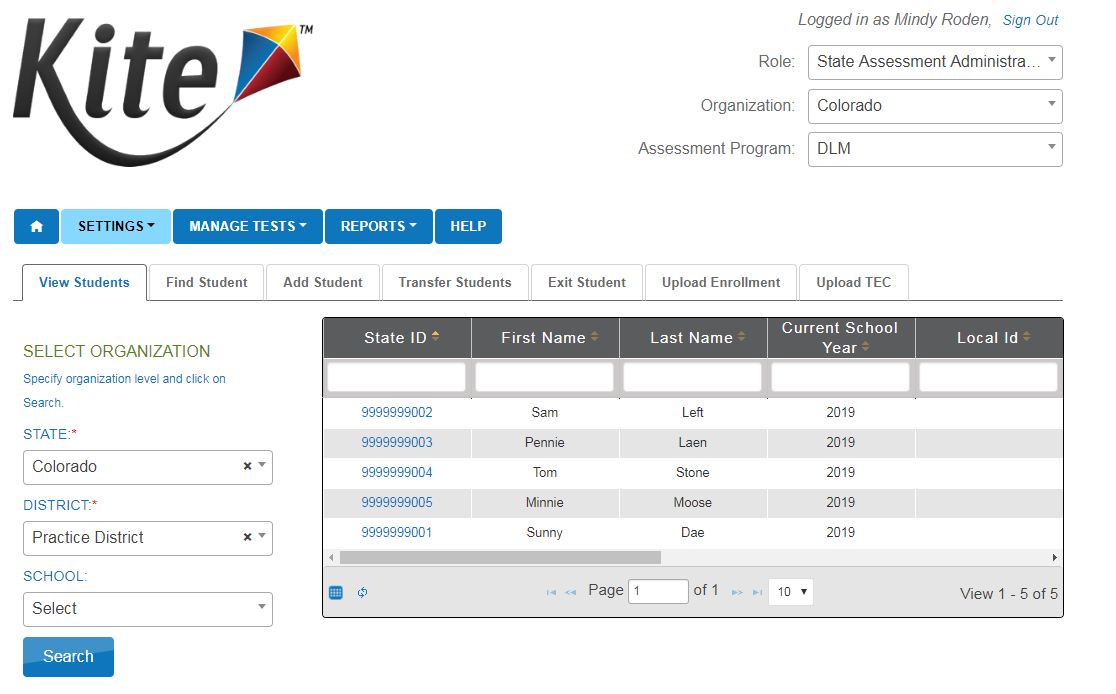 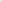 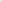 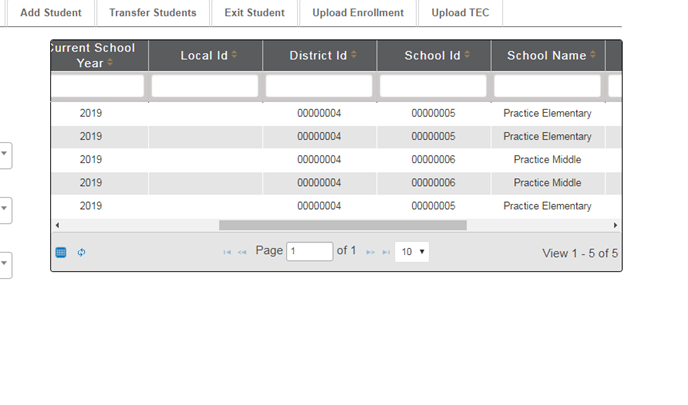 Exit Students
Exit Students
CDE will upload students in January
Verify students
Add new students
Exit any students who have left 
If you know to what district the student moved, CDE can transfer them 
If you do not know where the student is, exit him/her
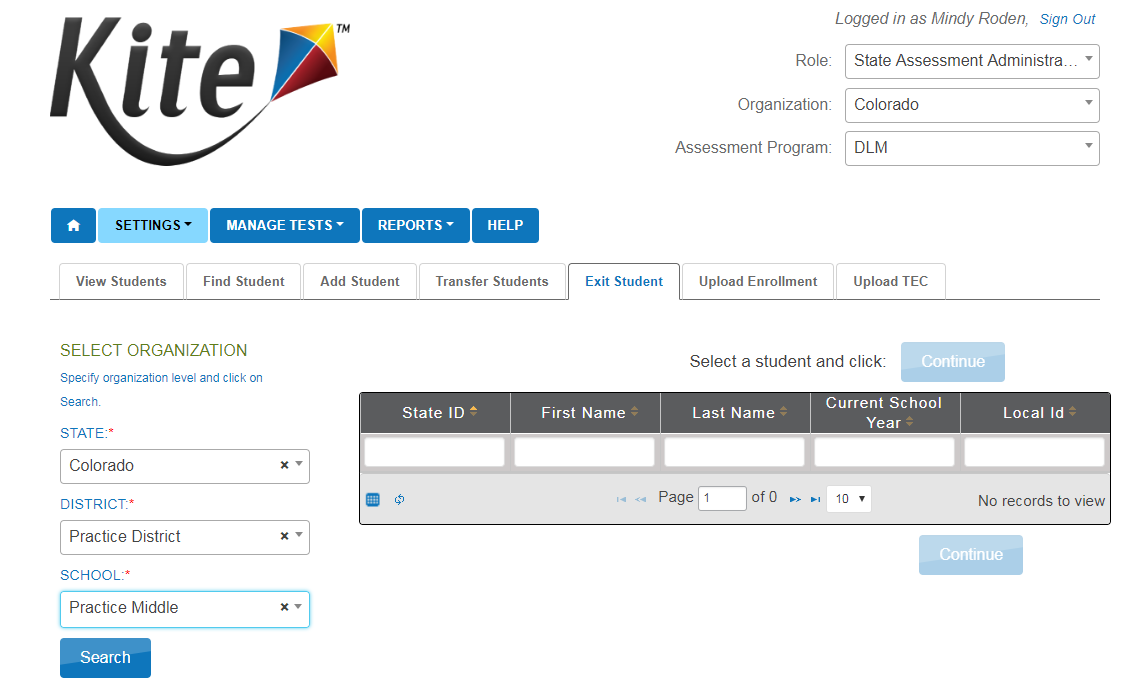 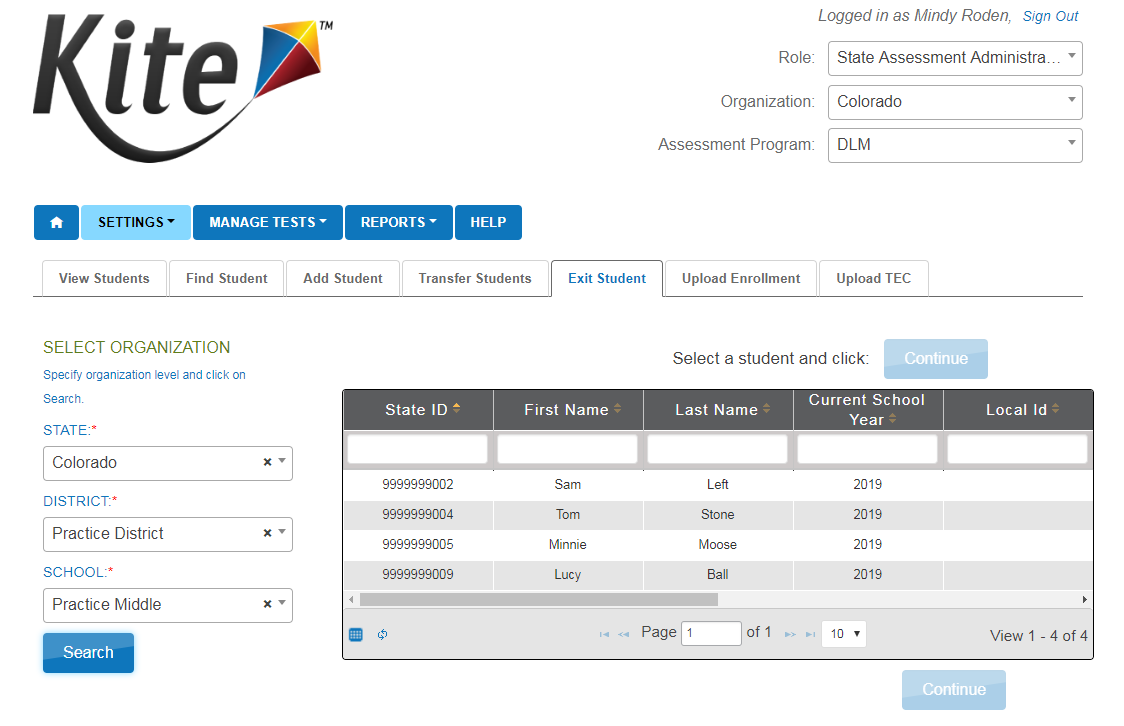 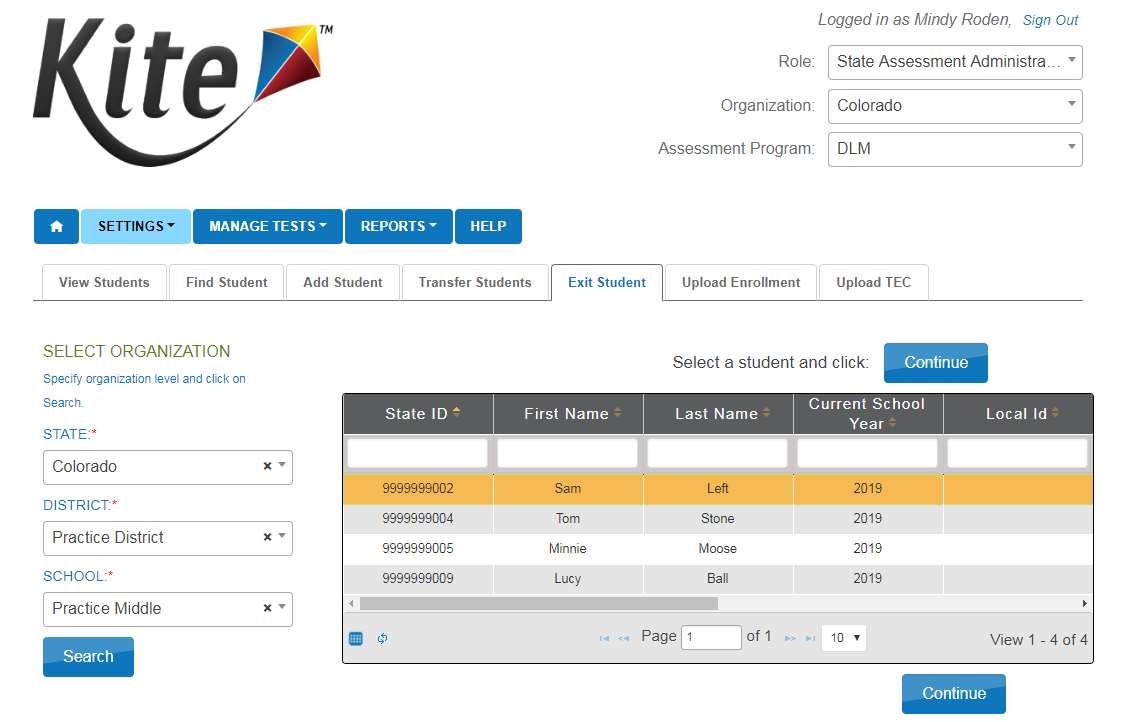 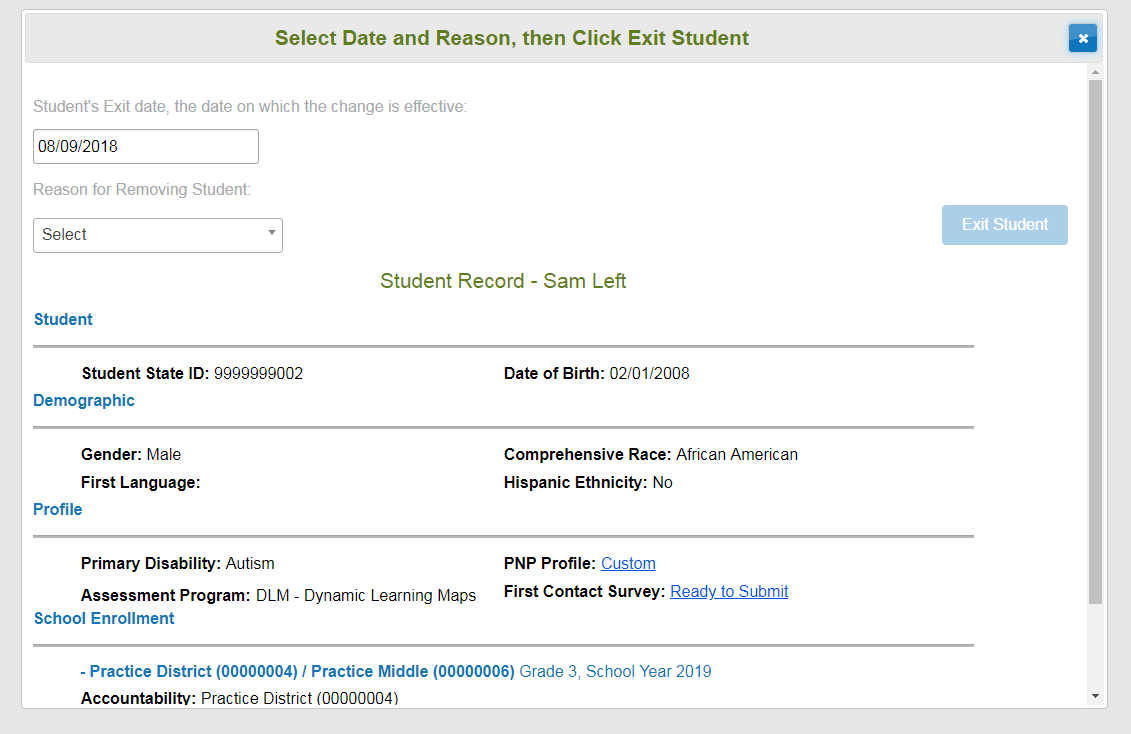 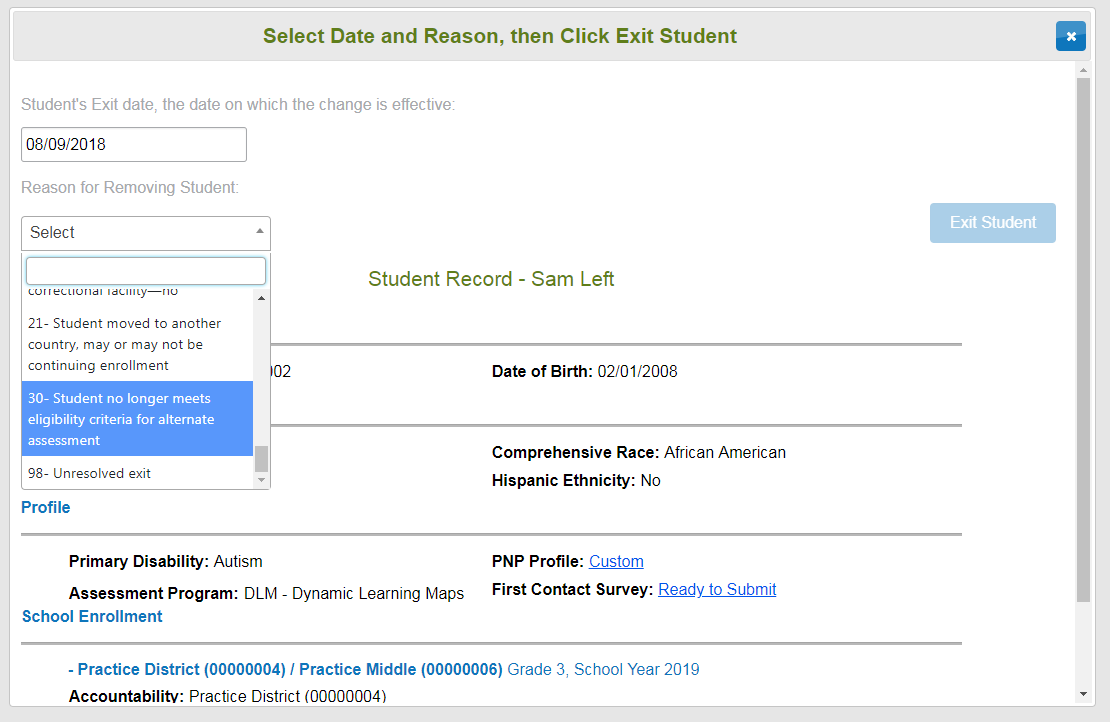 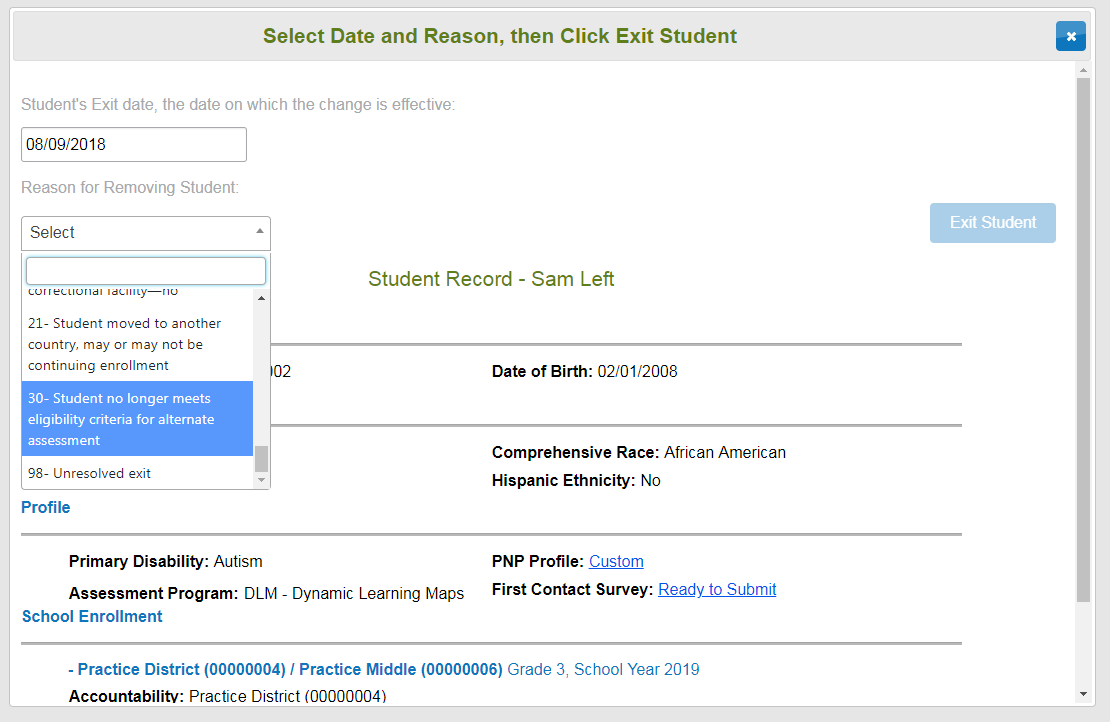 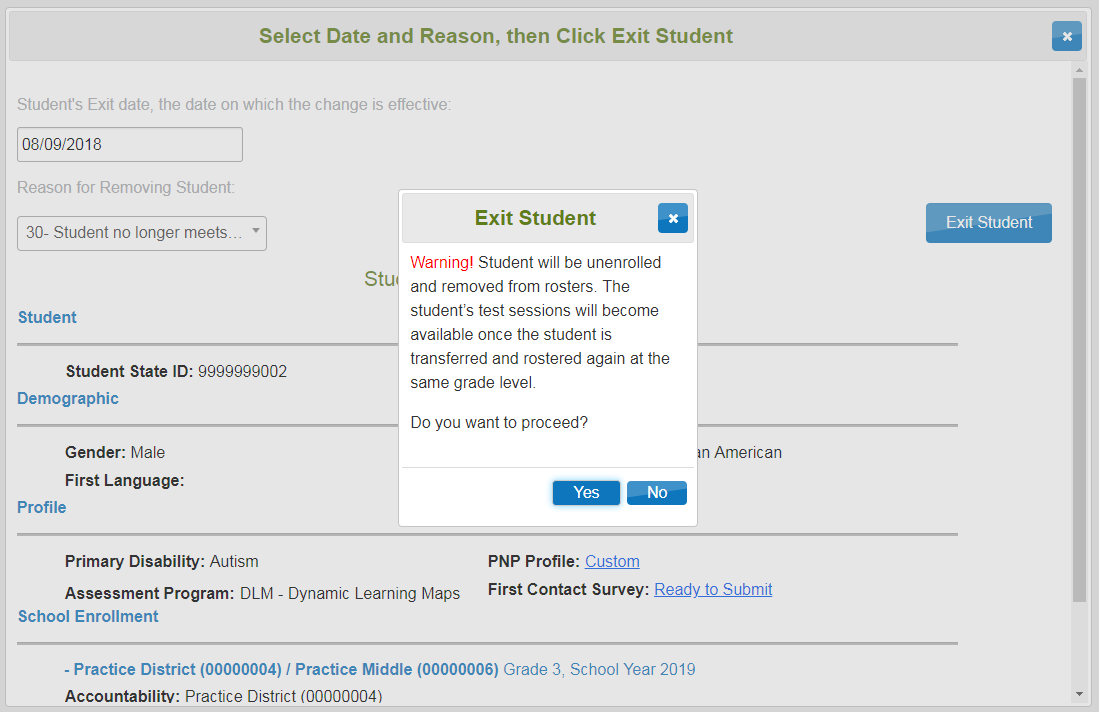 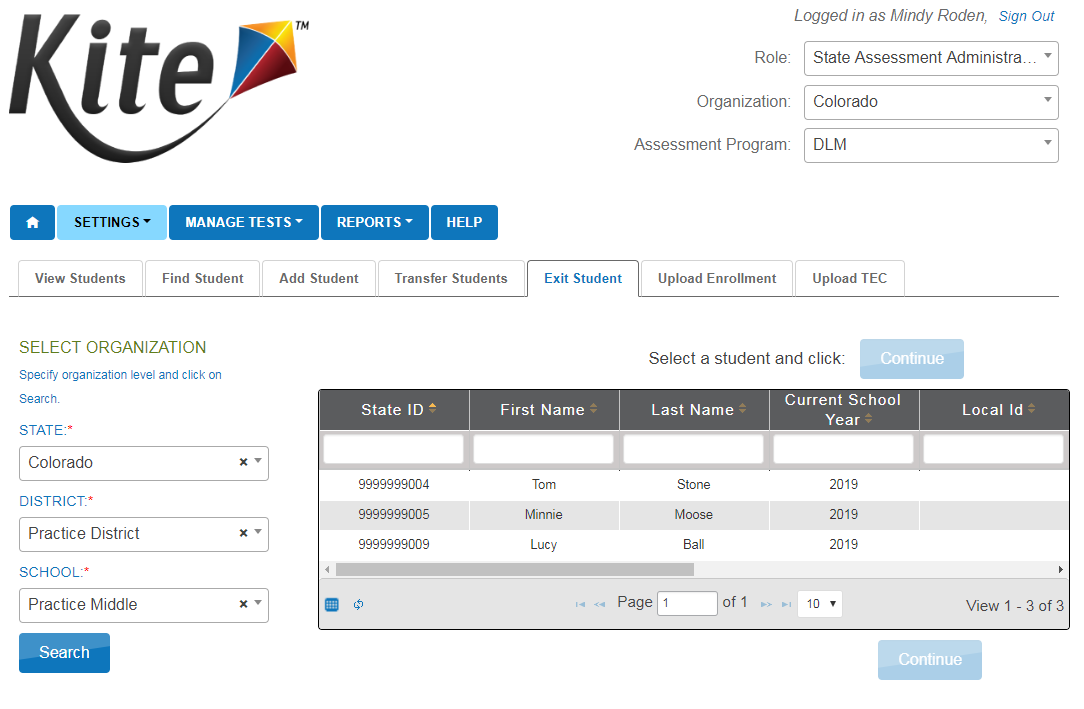 Creating Rosters
Creating Rosters
Two ways to create rosters: 
Roster Upload template
User Interface
Rostering
All students are rostered to 2 separate rosters
Math
ELA 
Do not create a roster for Science or Social Studies (PAnext)
Recommended naming conventions
Last name_subject
https://dynamiclearningmaps.org/colorado
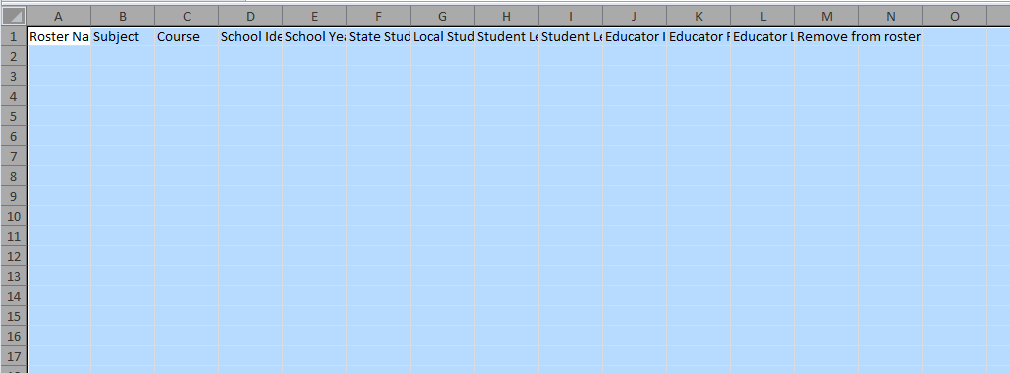 Use the Data Management Manual for file layout information
https://dynamiclearningmaps.org/sites/default/files/documents/Manuals_Blueprints/Data_Management_Manual.pdf
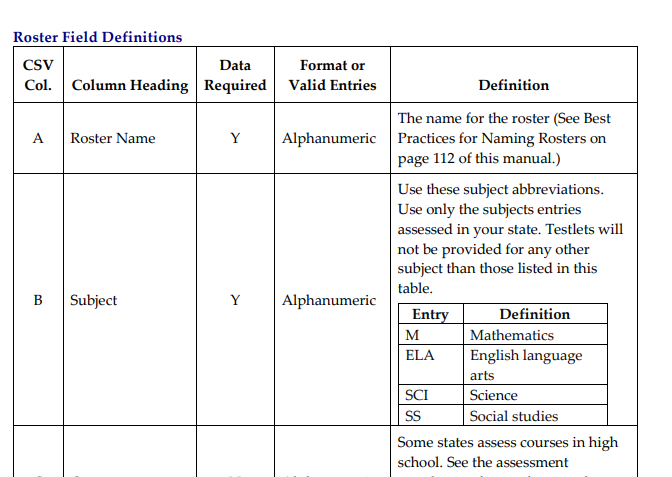 https://dynamiclearningmaps.org/sites/default/files/documents/Manuals_Blueprints/Data_Management_Manual.pdf
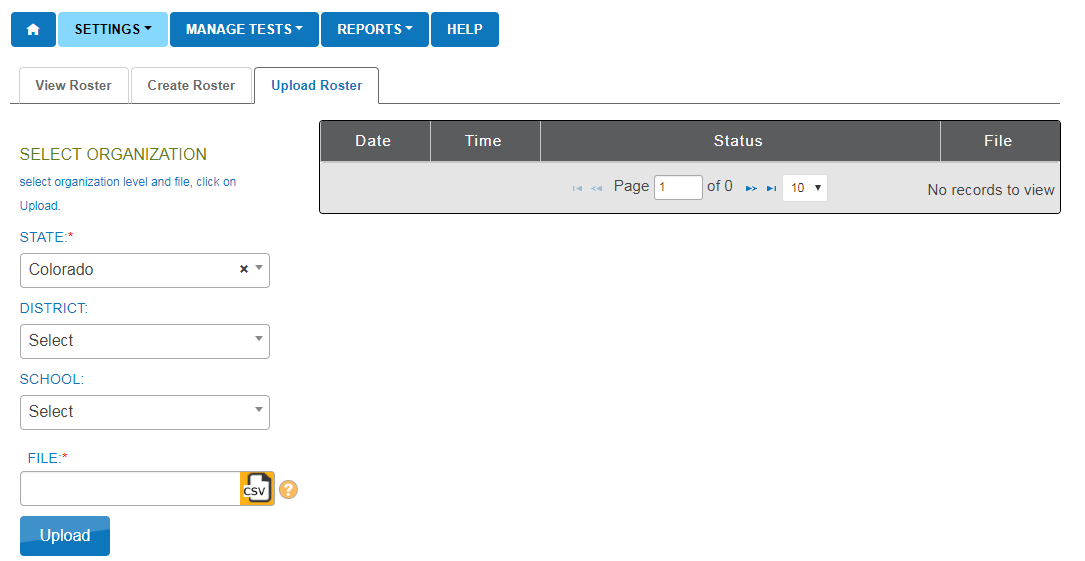 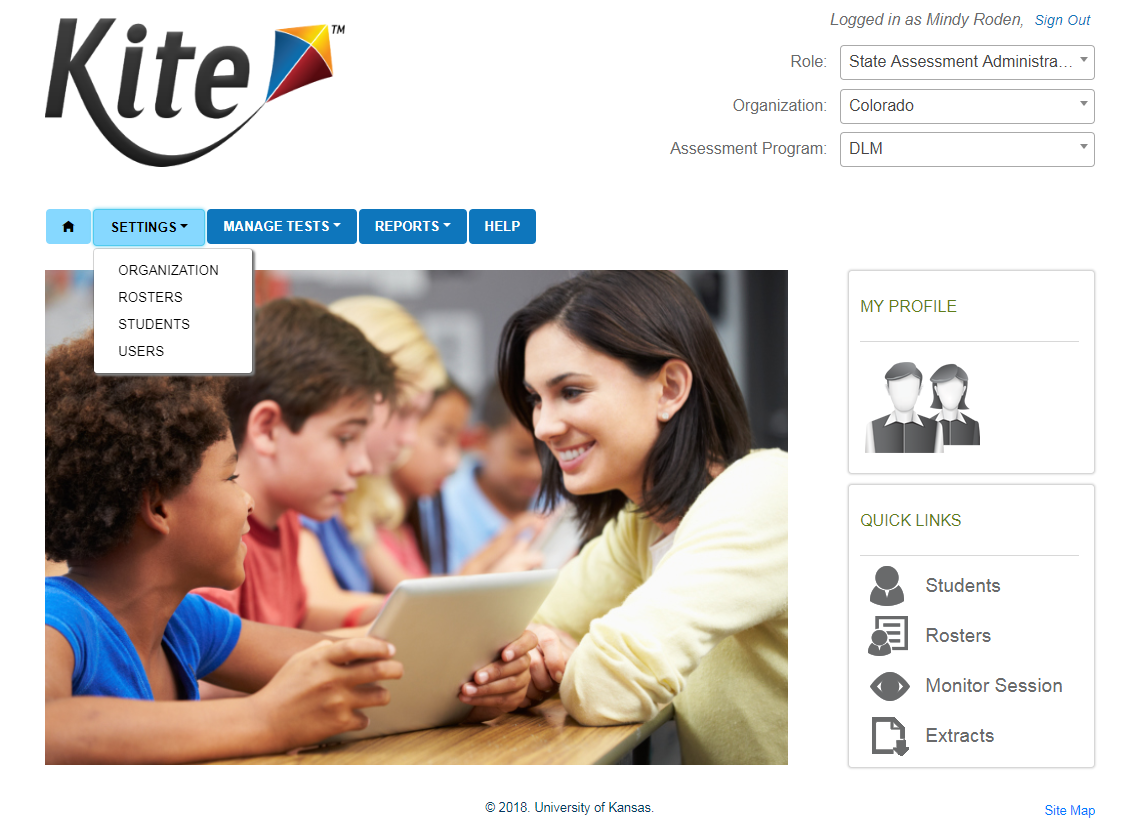 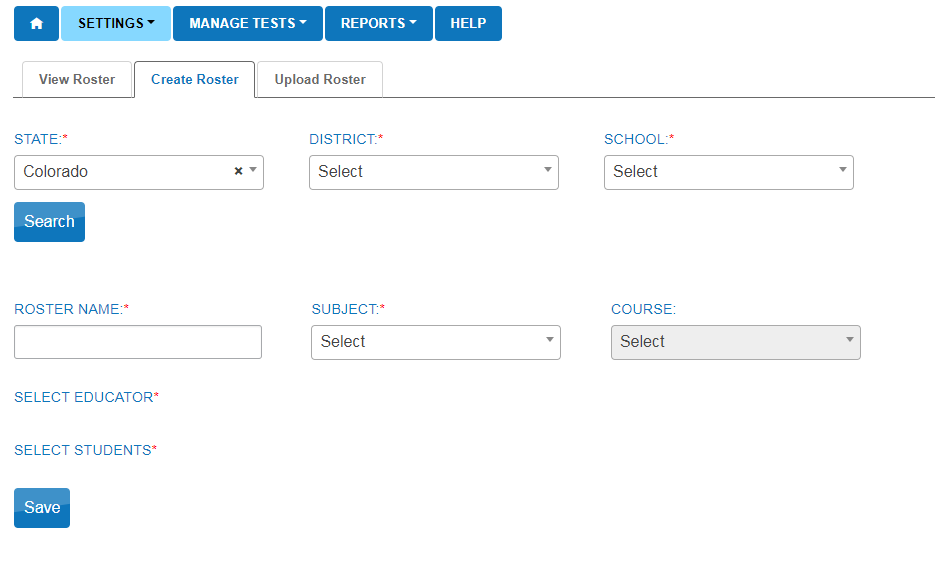 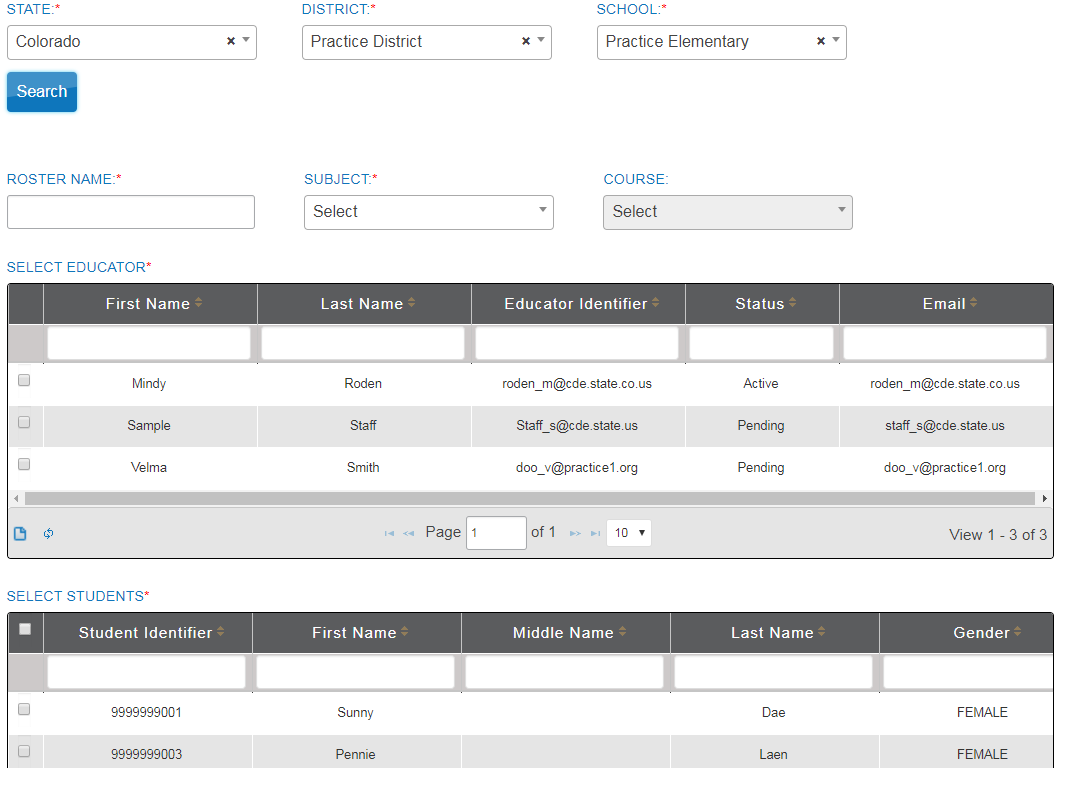 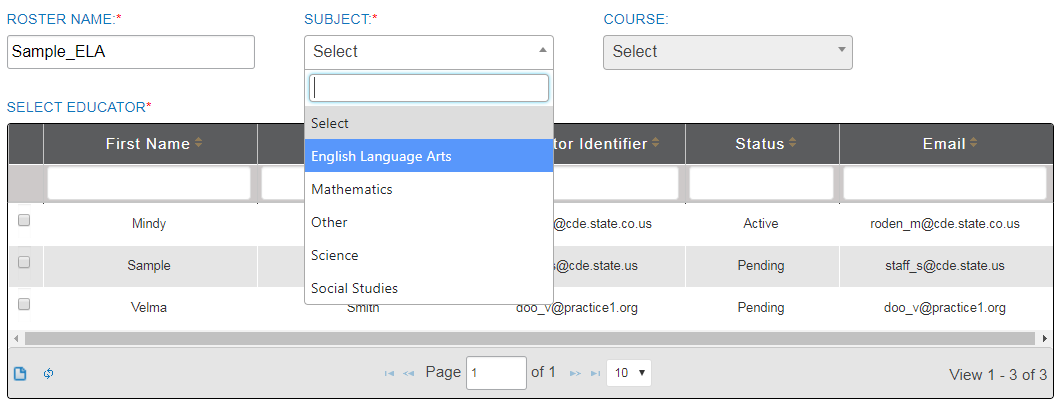 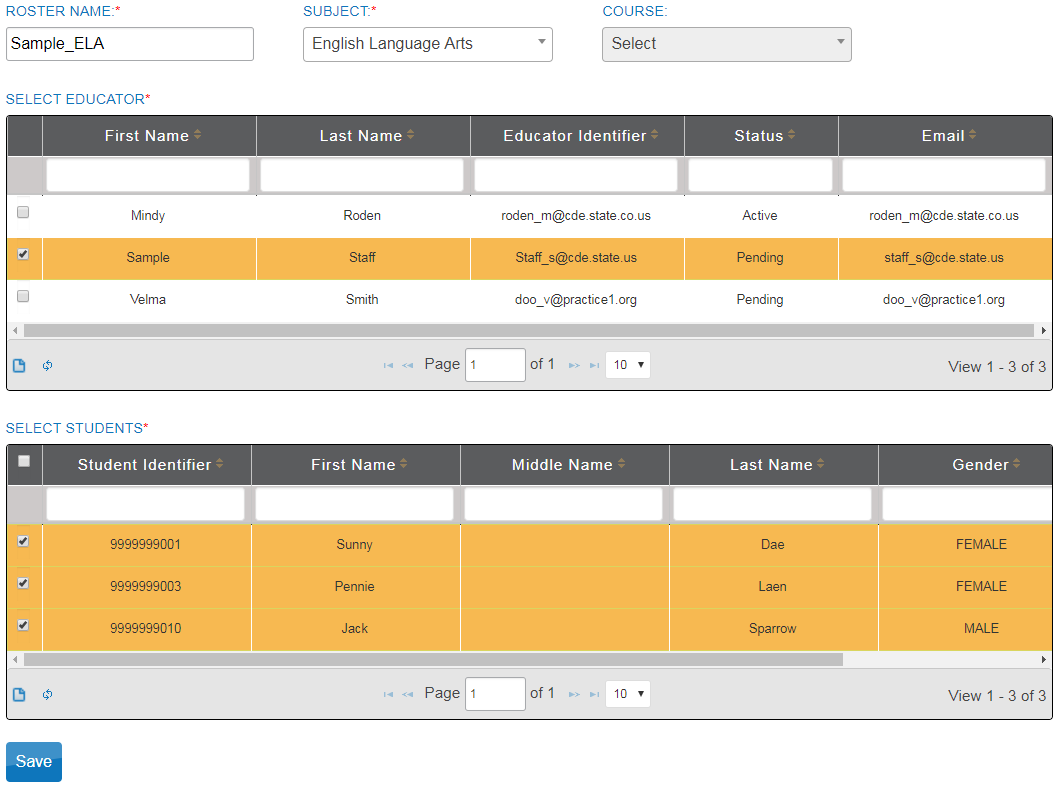 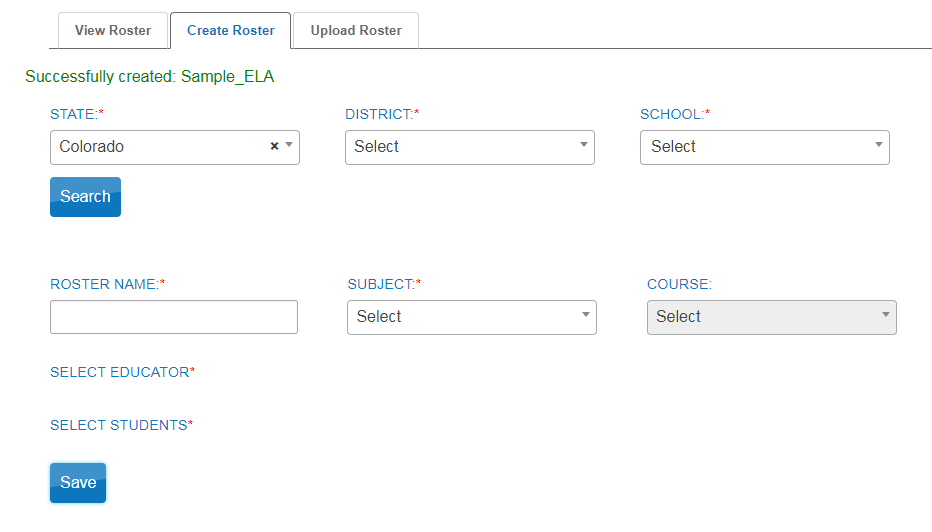 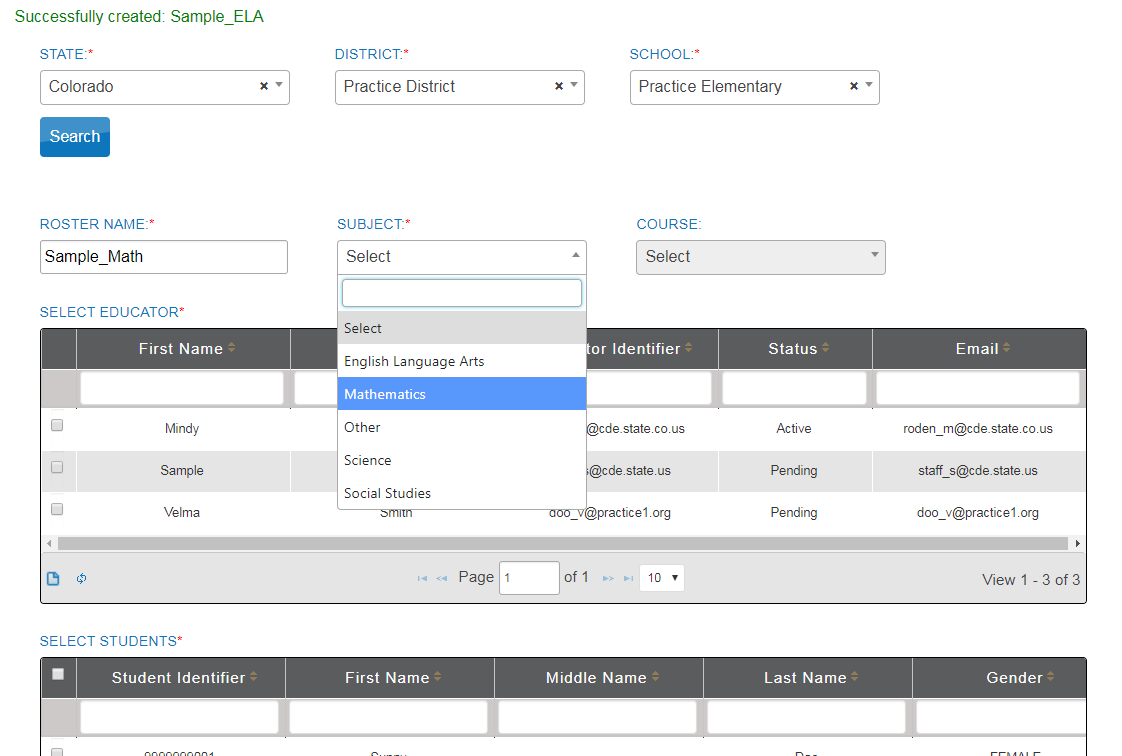 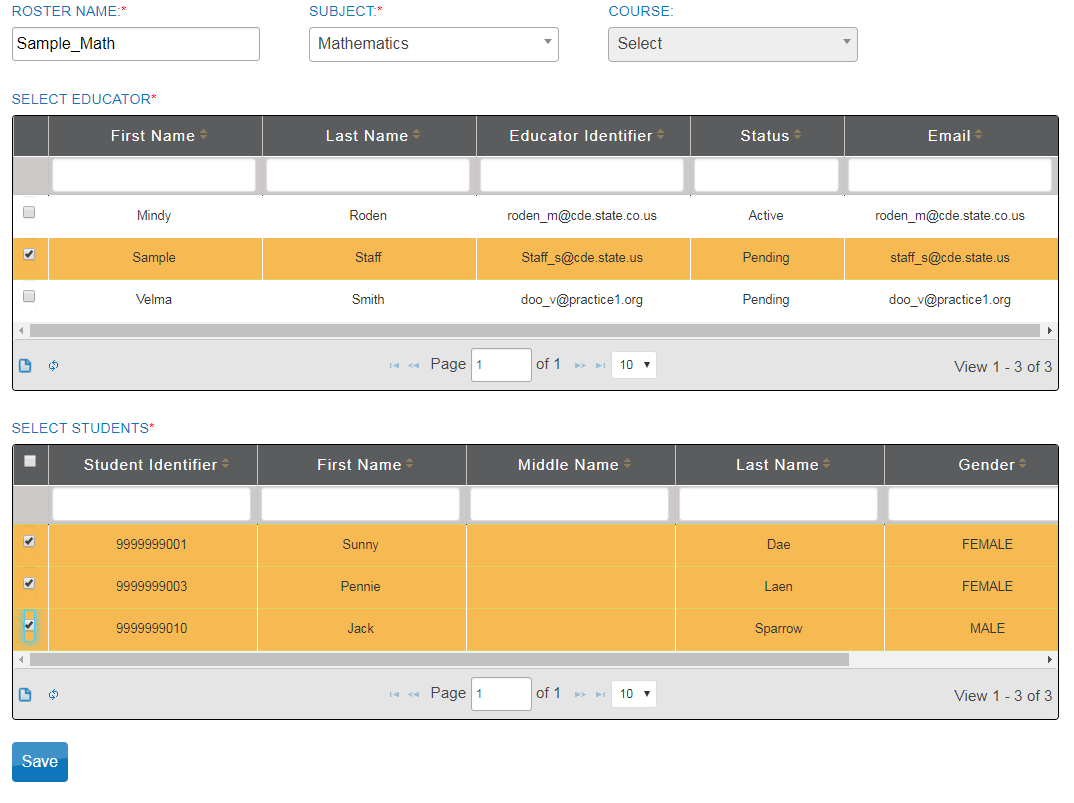 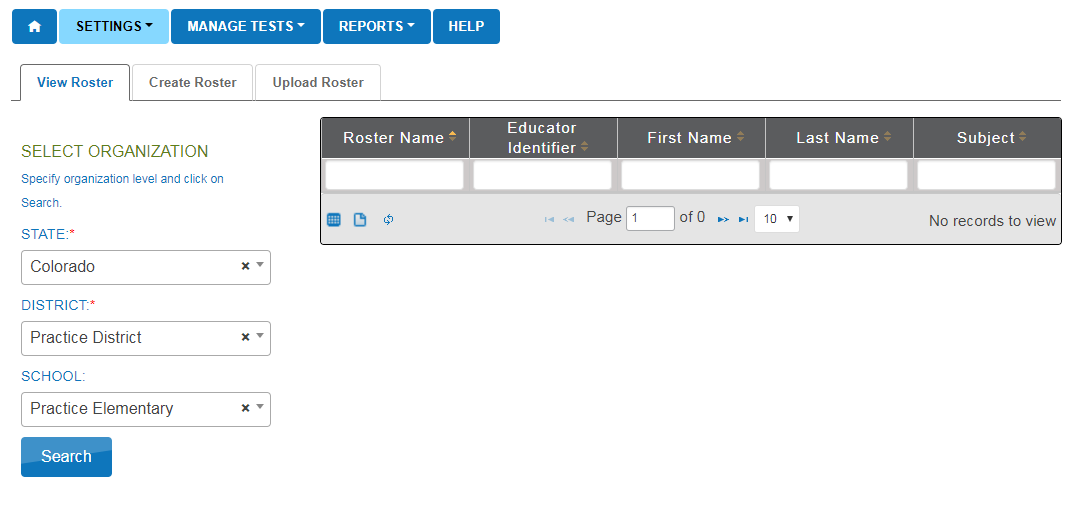 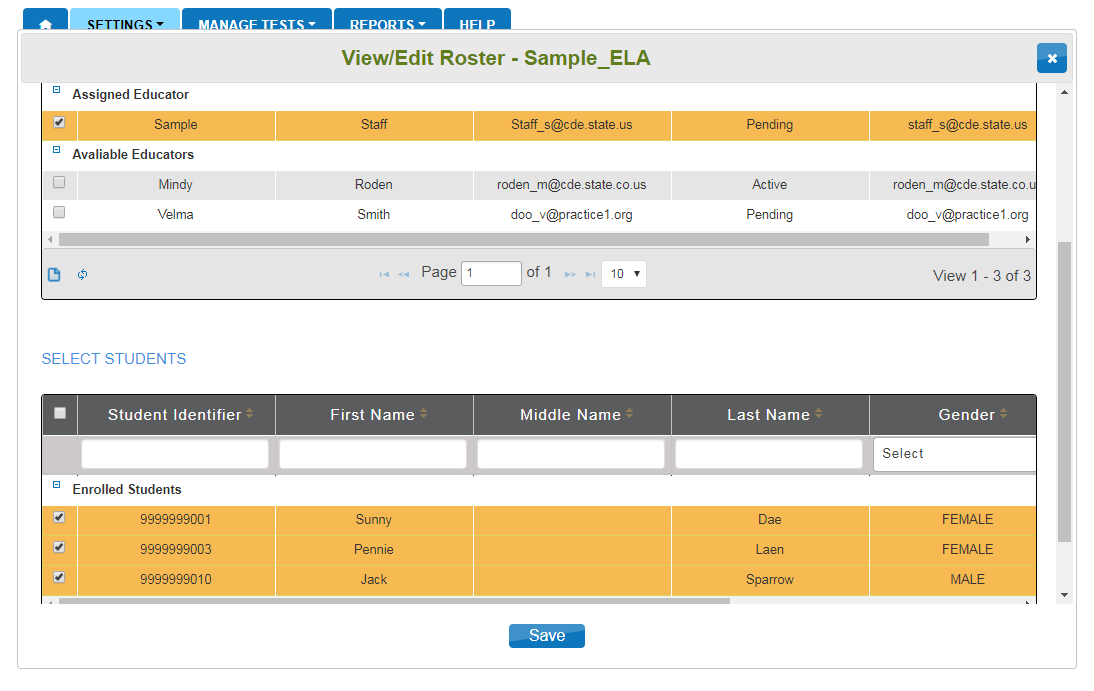 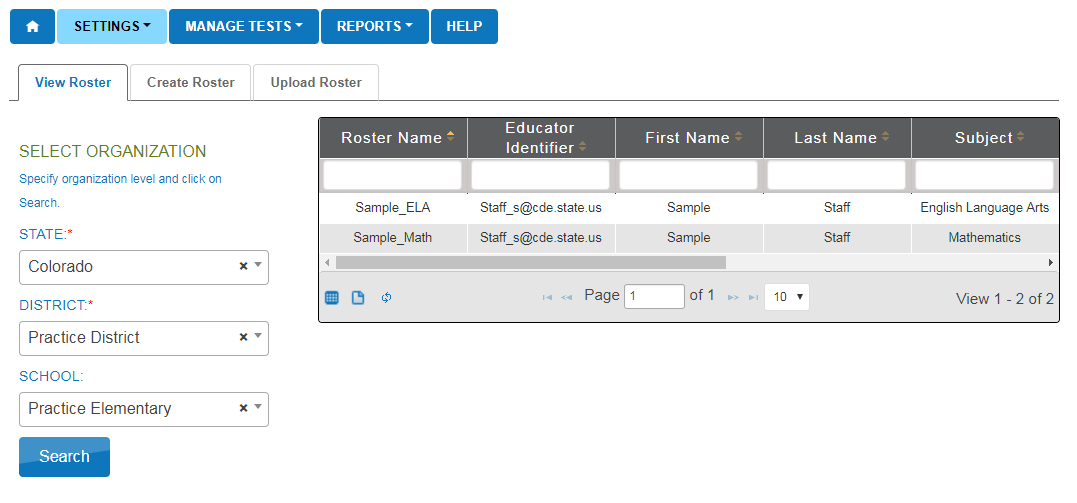 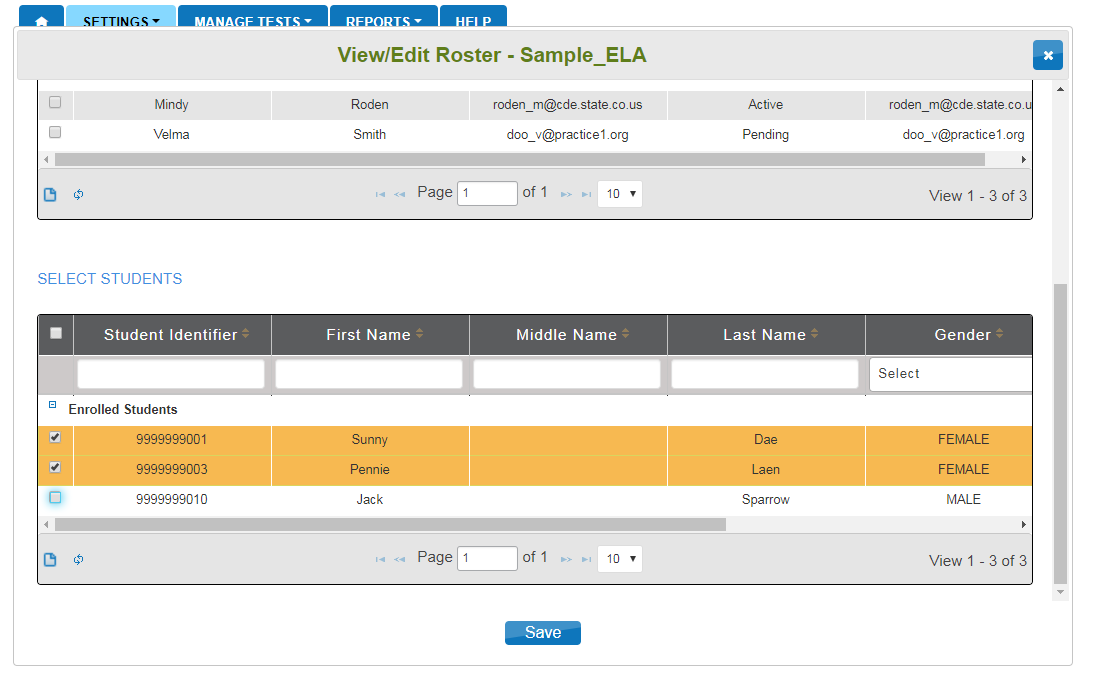 Student transfers
Between district transfers
Contact Mindy or Jasmine
If the student is not rostered, CDE will move the student
If the student is rostered, CDE needs confirmation from the sending district
DAC from receiving district should reach out to sending district
Email confirmation from sending DAC is needed
In-district transfers
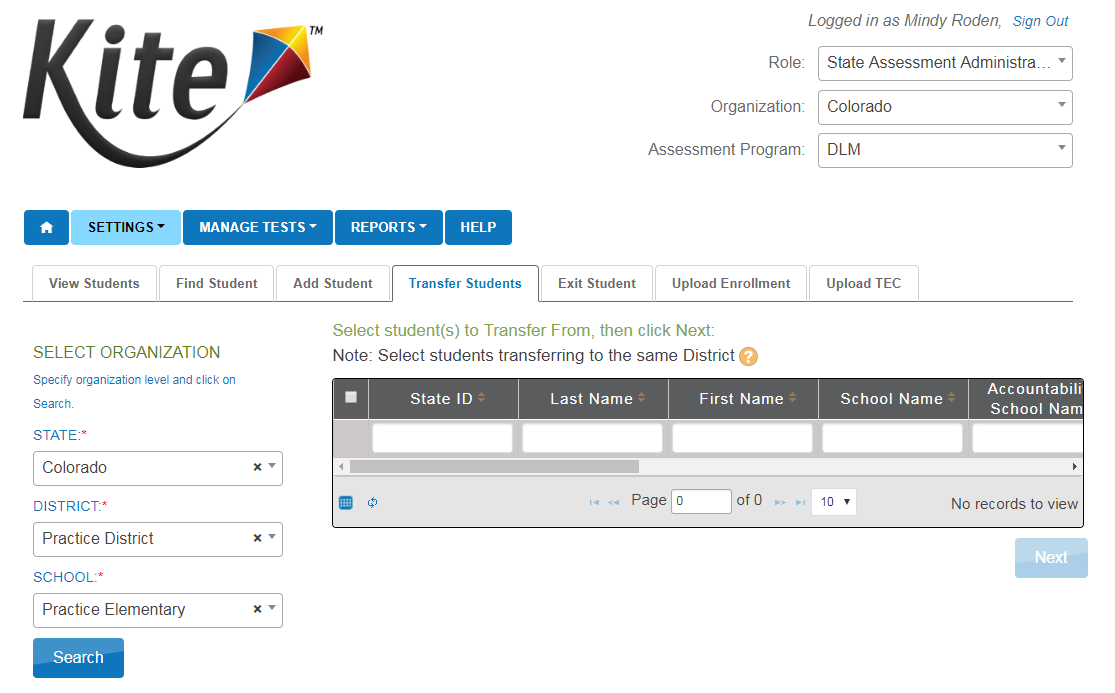 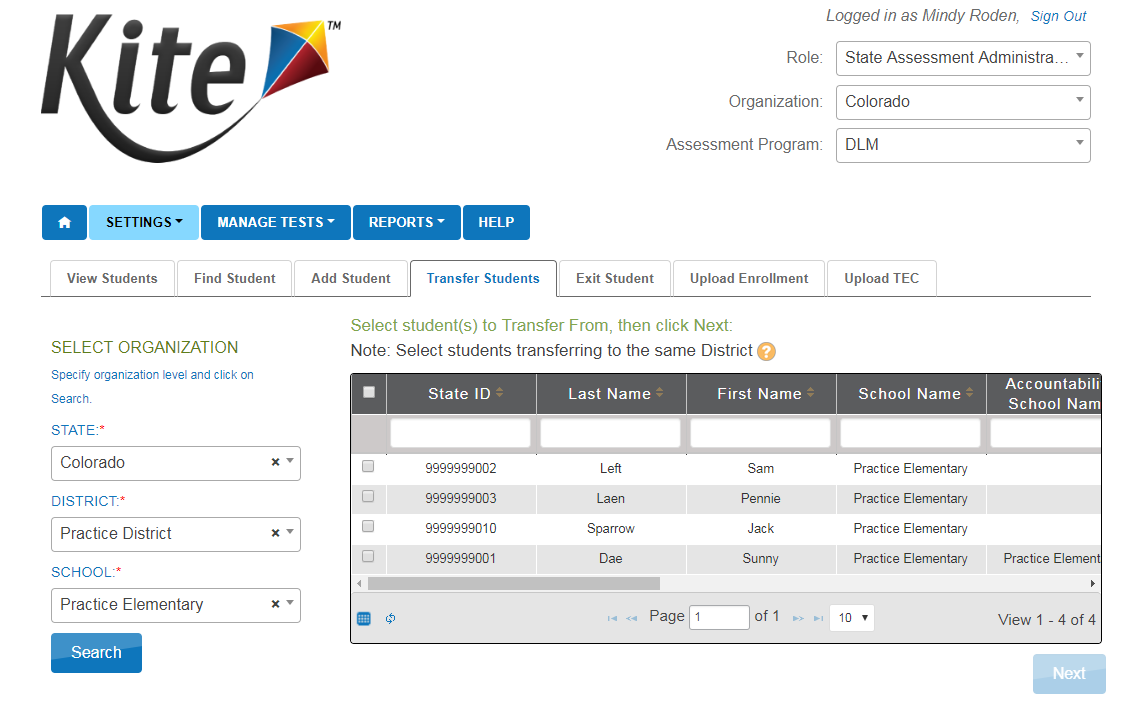 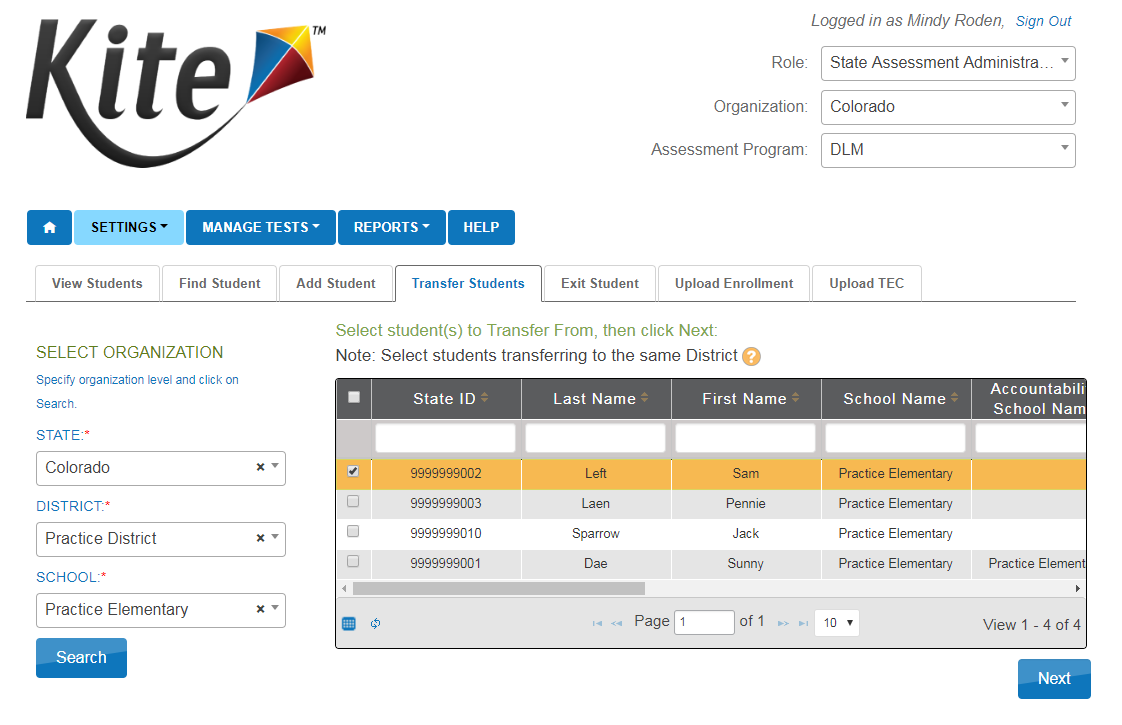 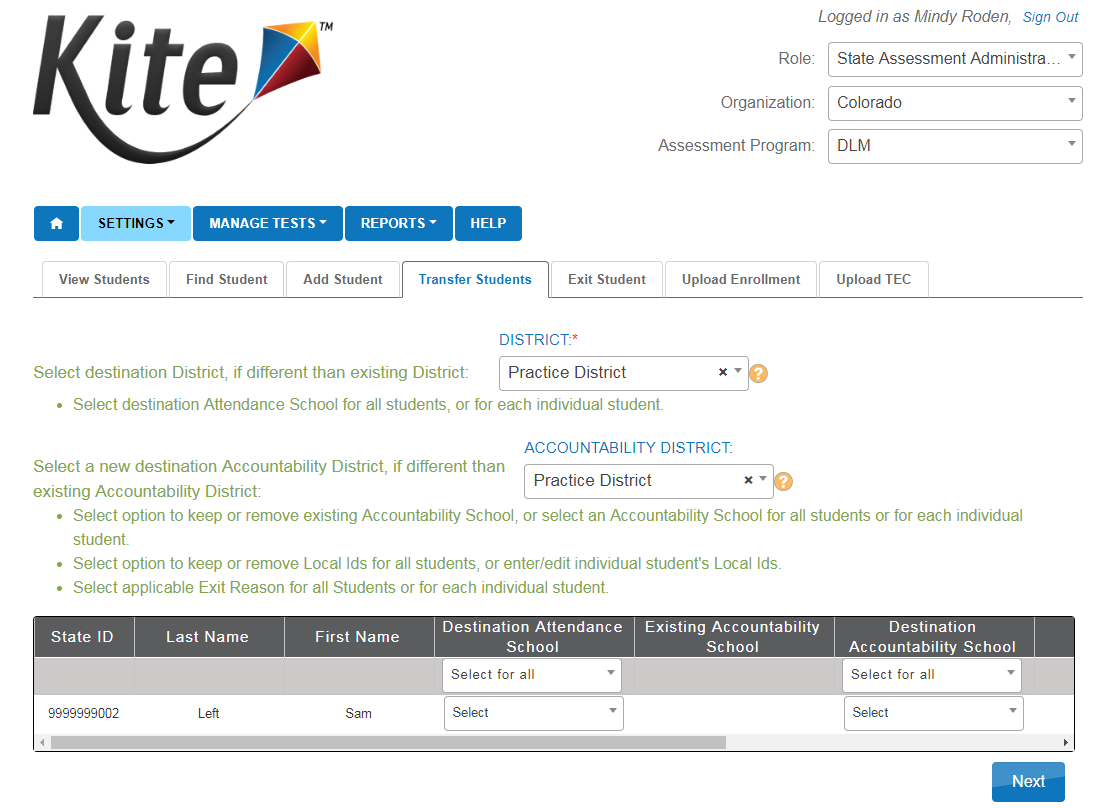 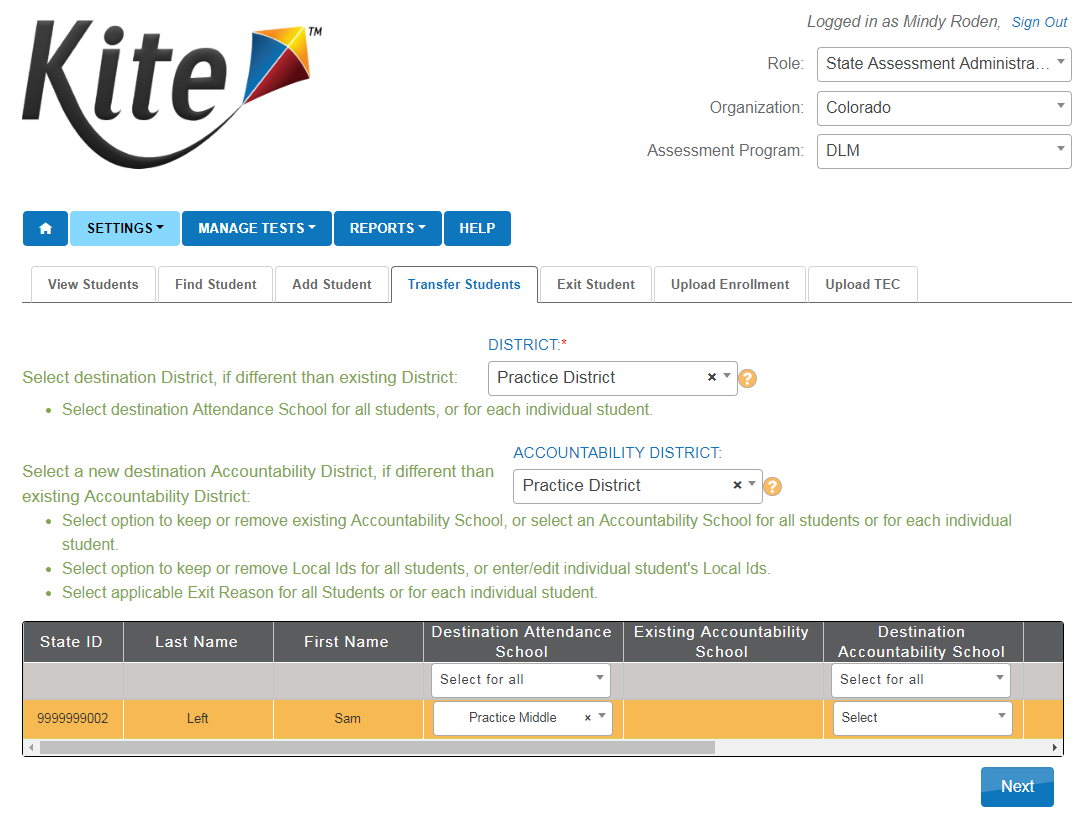 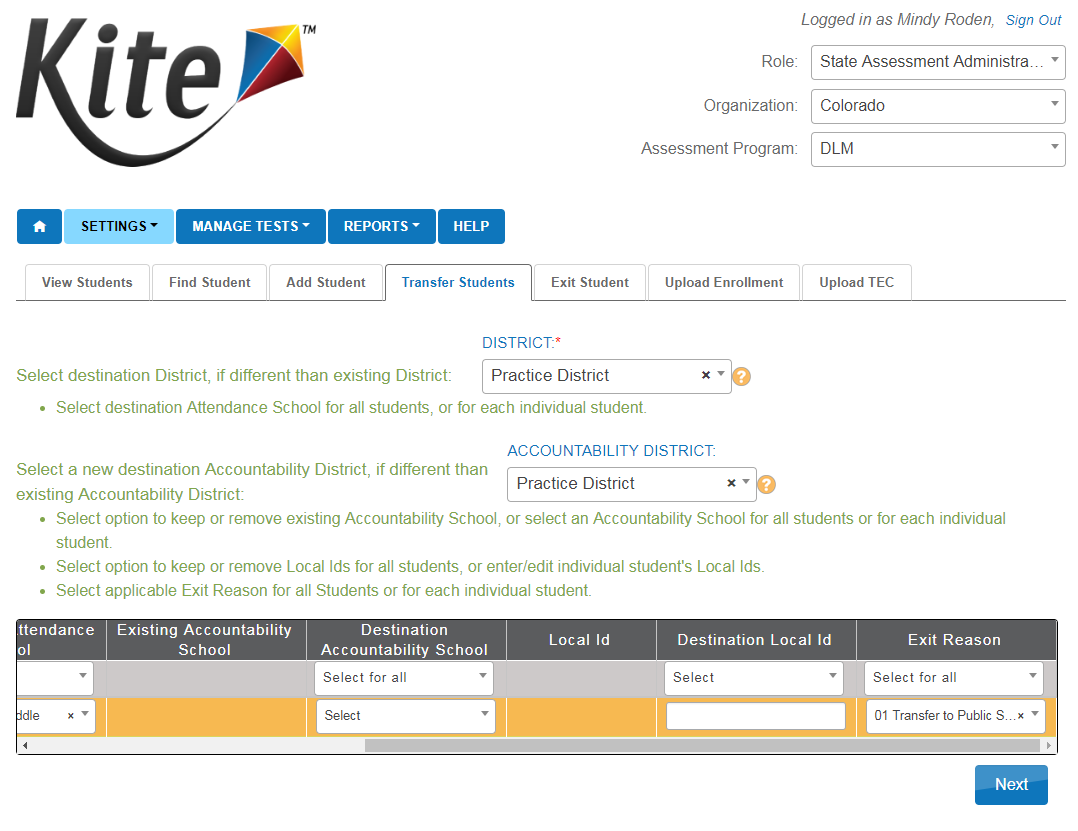 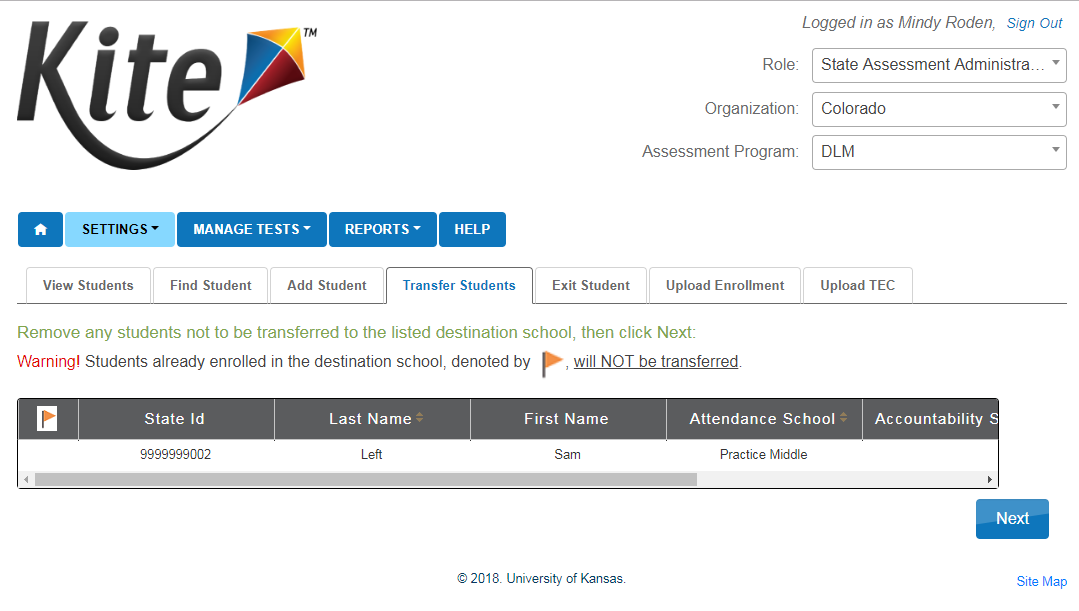 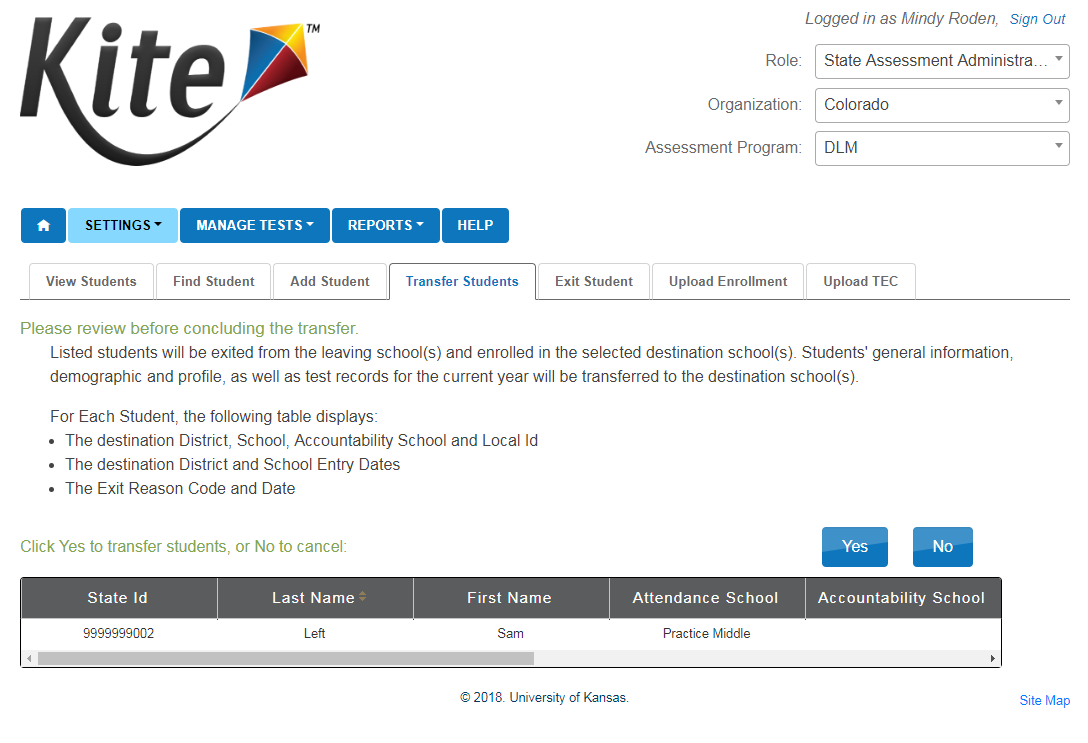 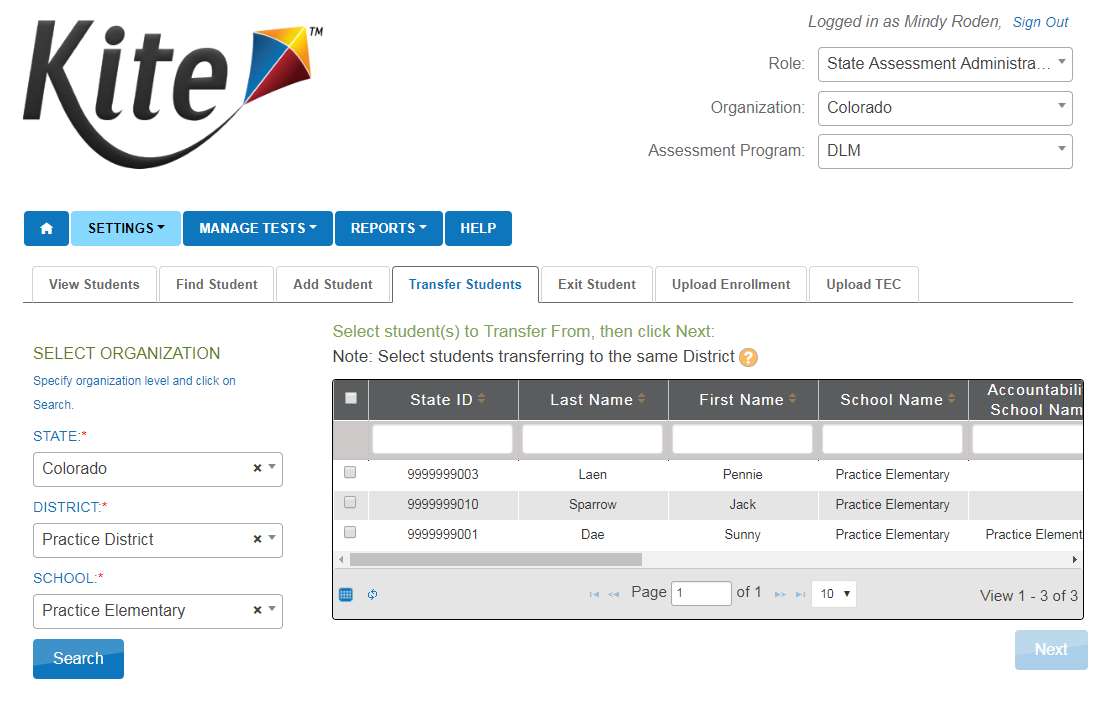 Reports and Monitoring
Teacher Activities
Teacher Activities
Complete PNP/First Contact Survey for each student
Create testing schedule
Download TIP and gather materials
Download student login and passwords
Test students
Securely destroy TIP, logins, and passwords
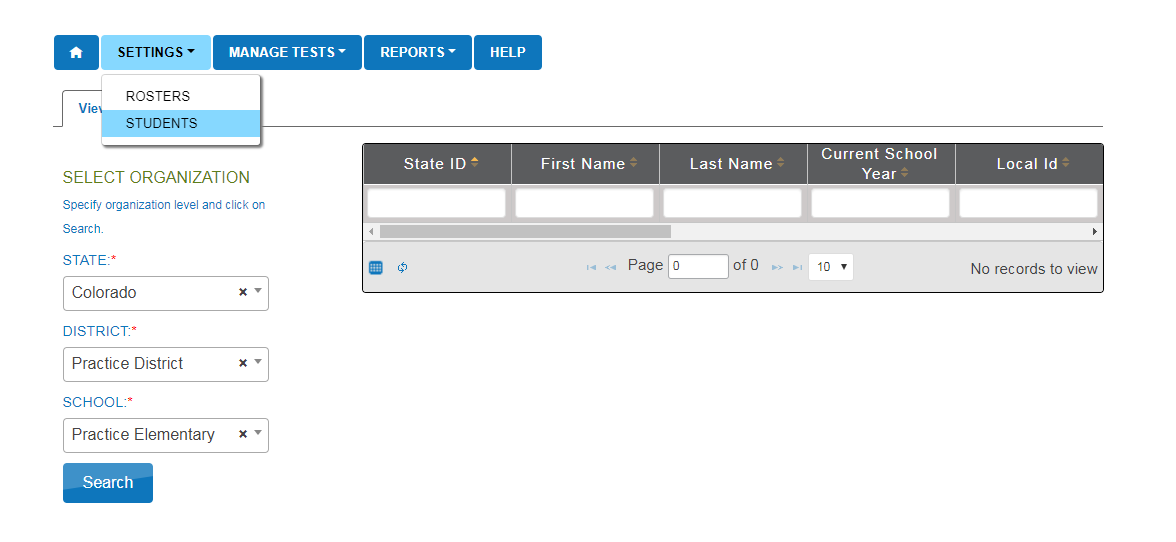 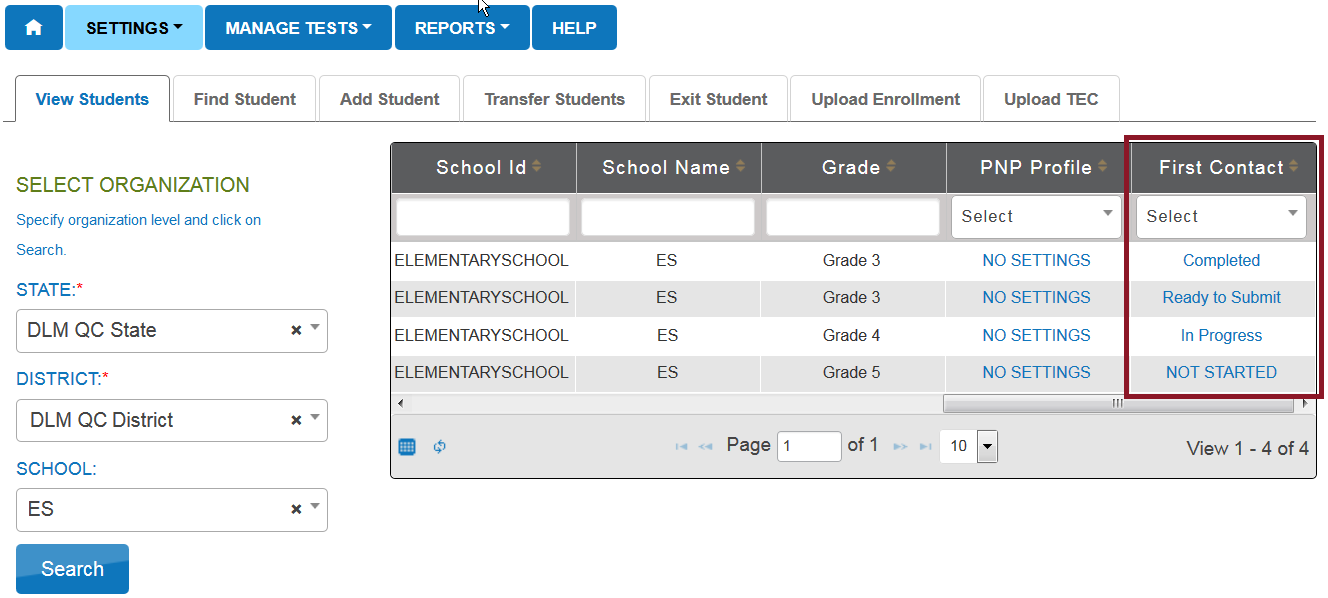 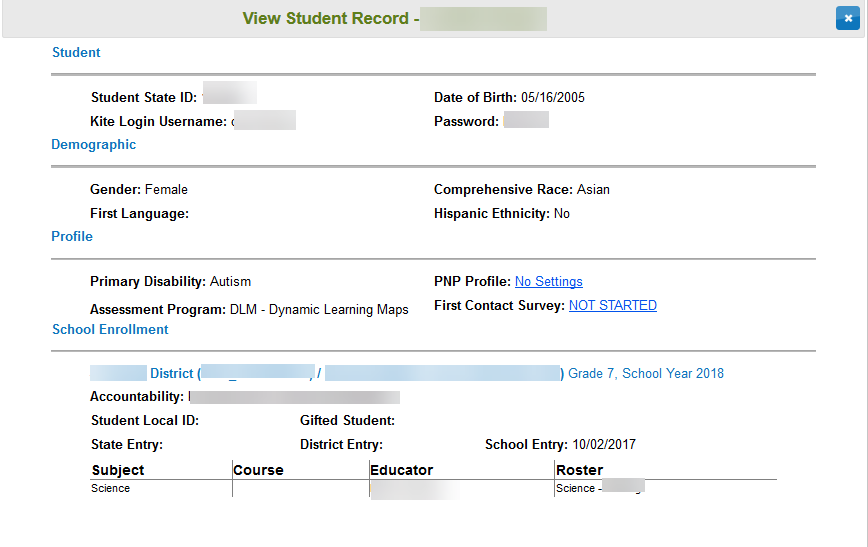 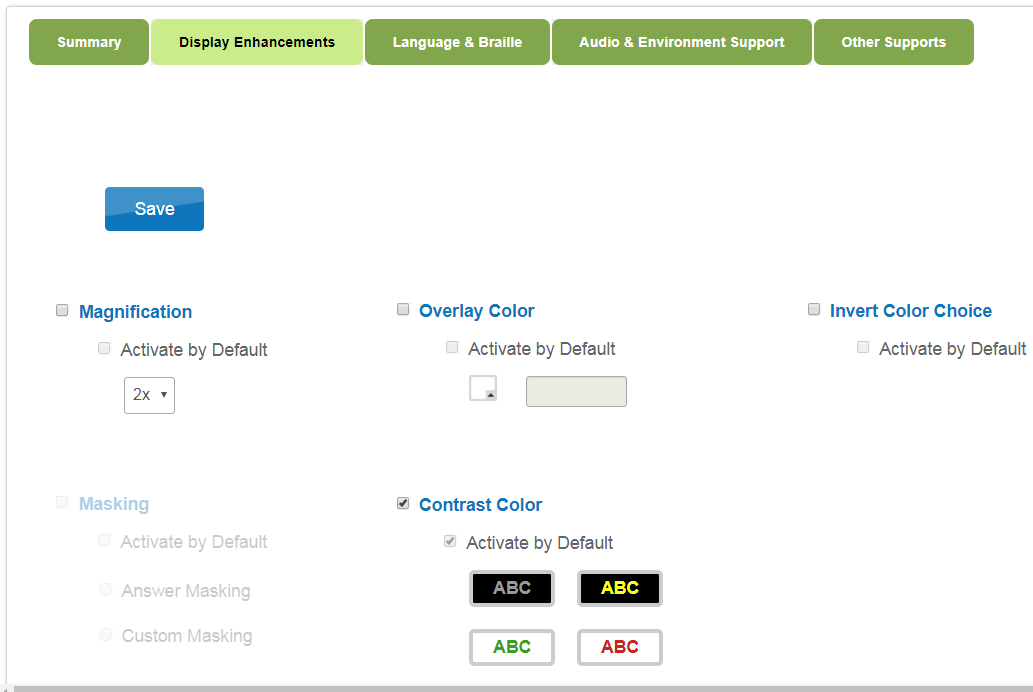 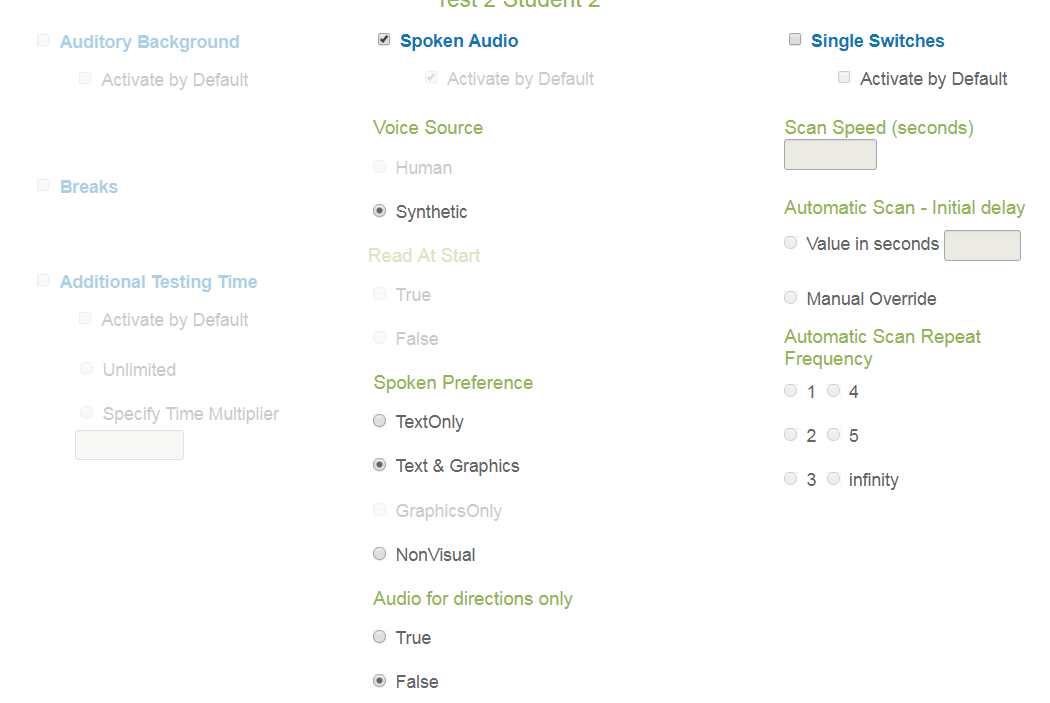 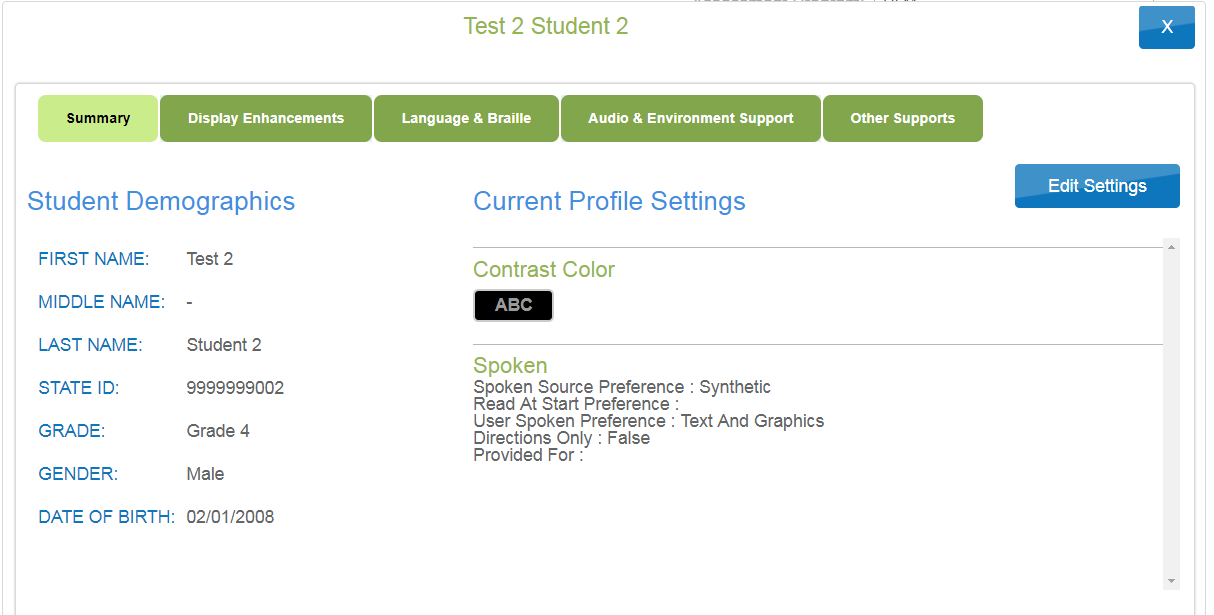 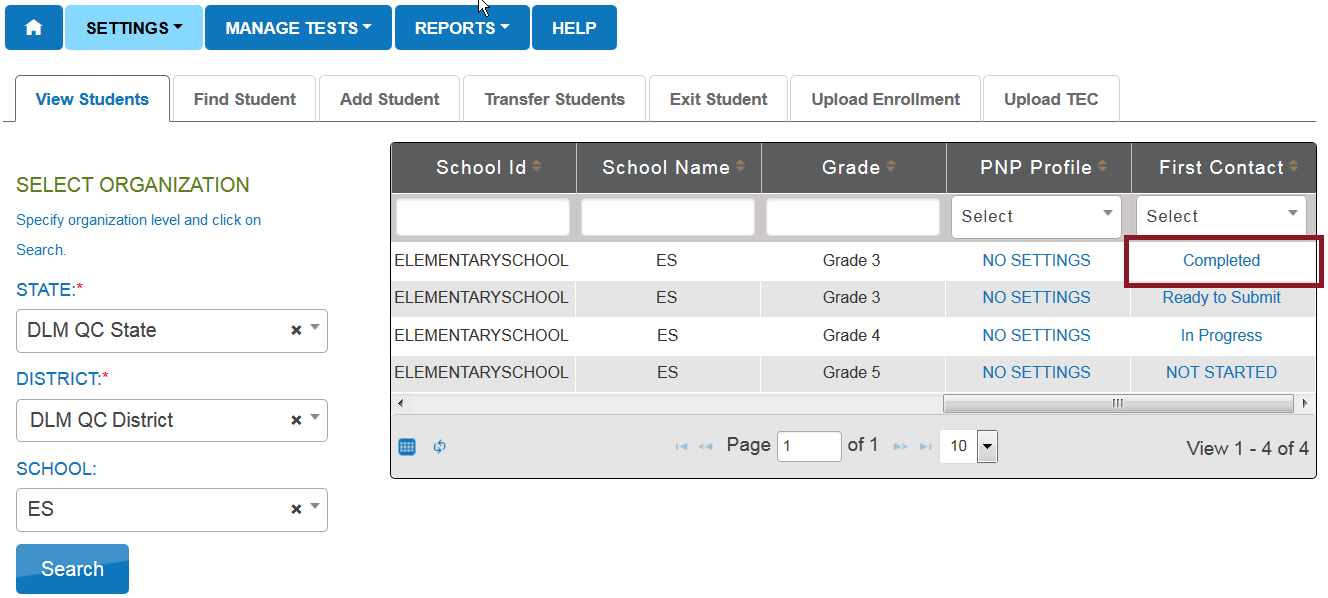 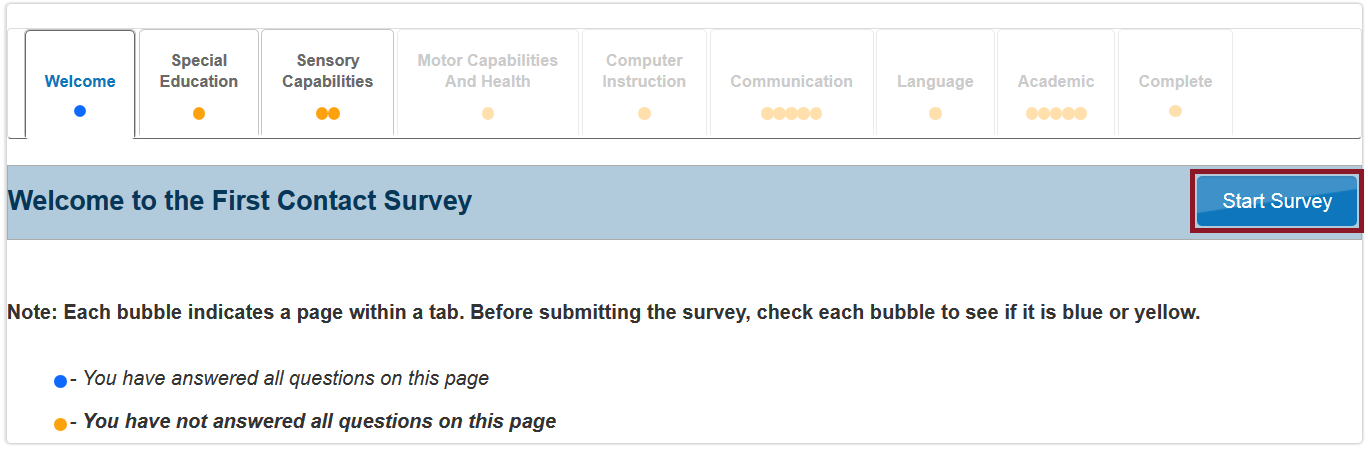 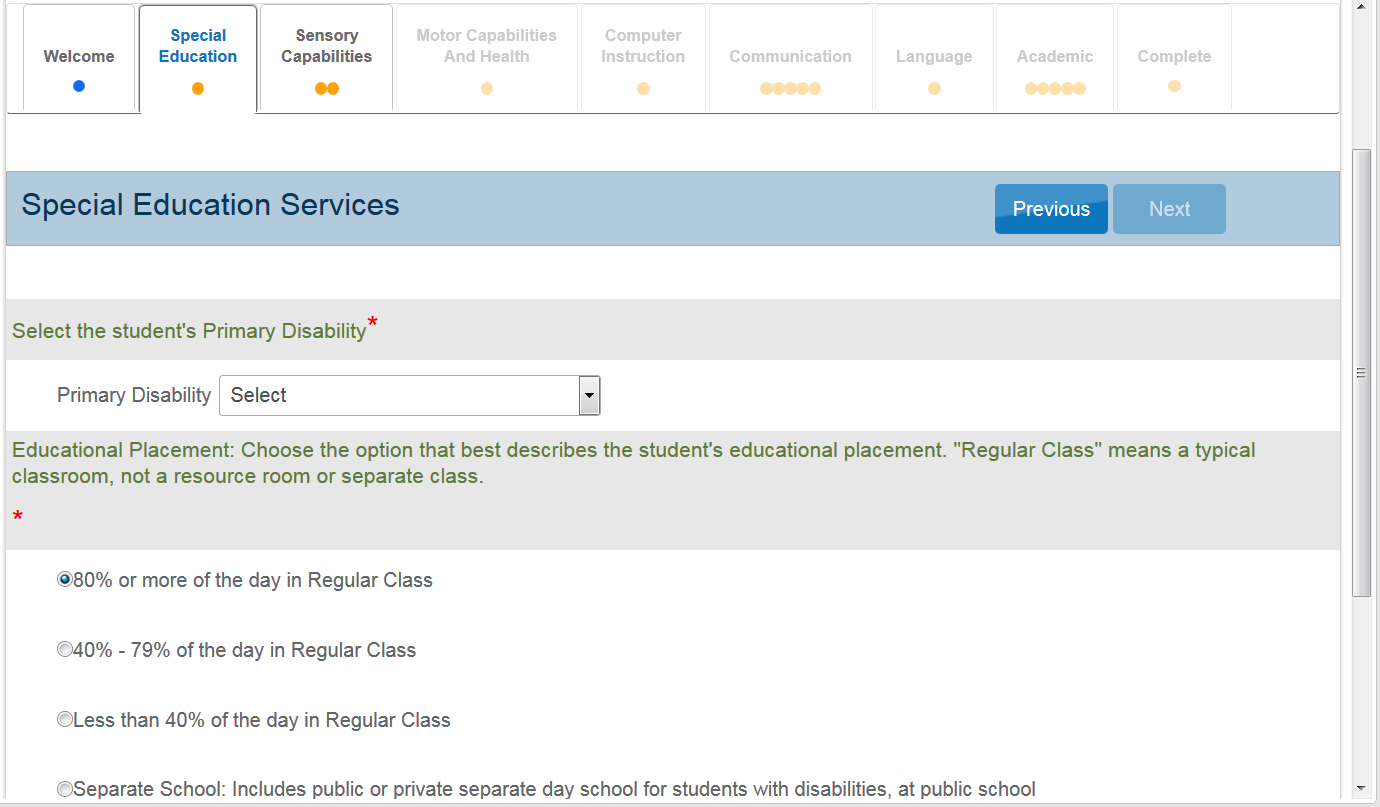 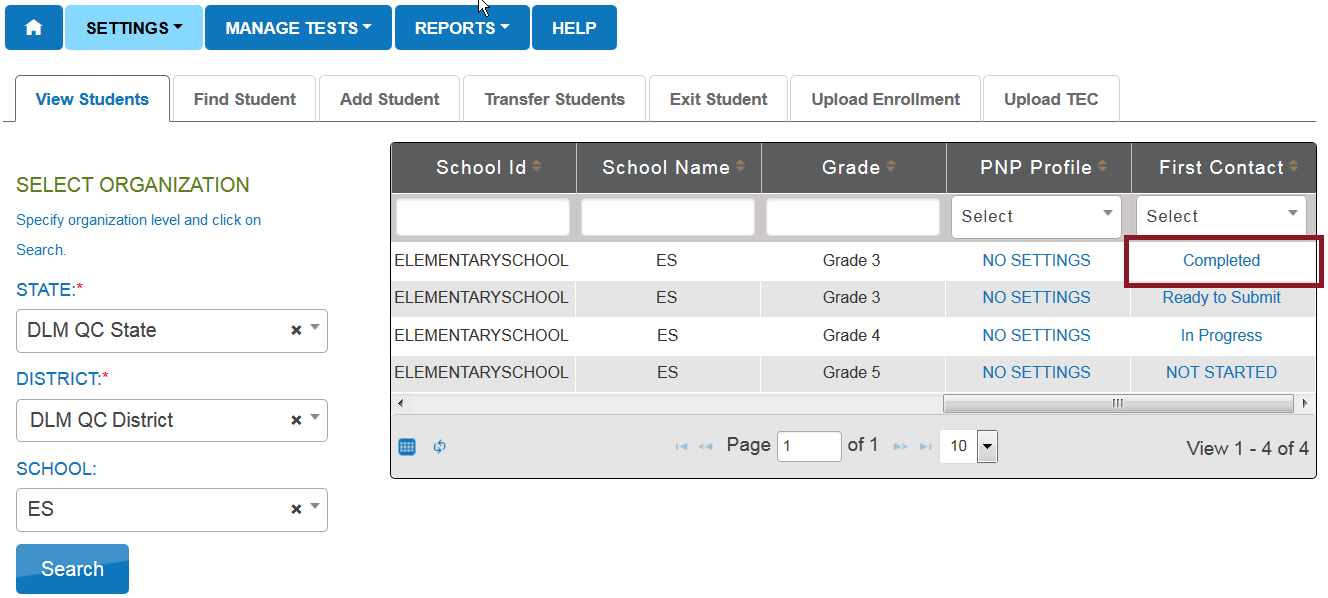 Accessing Tests
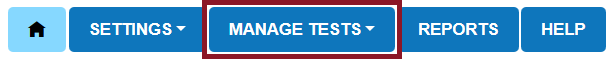 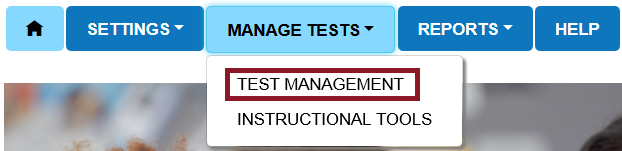 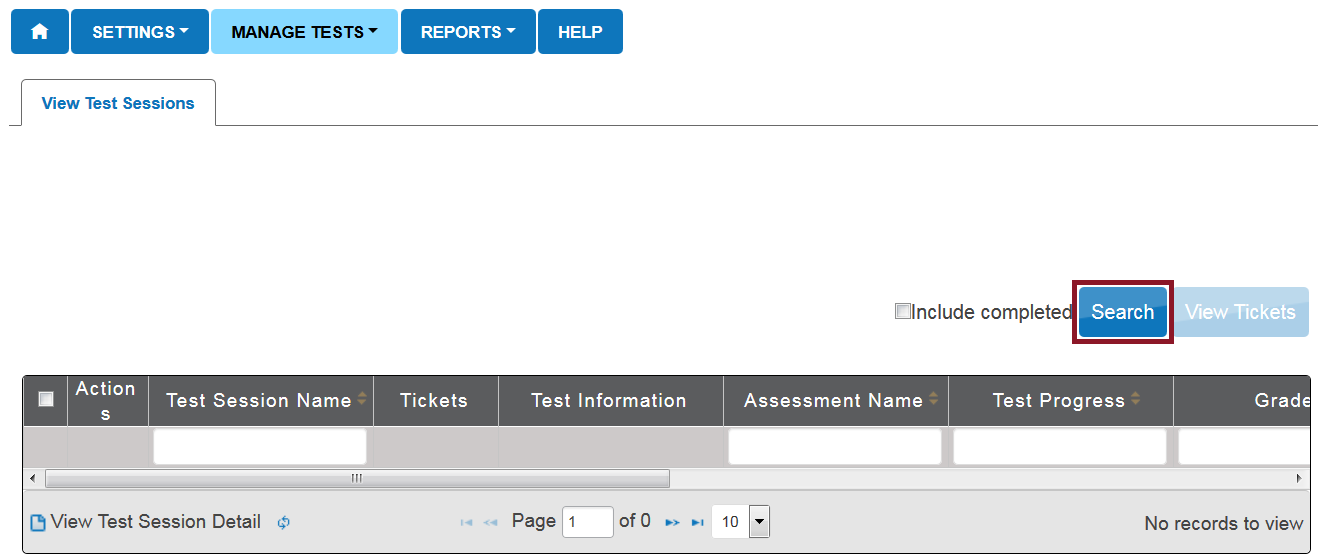 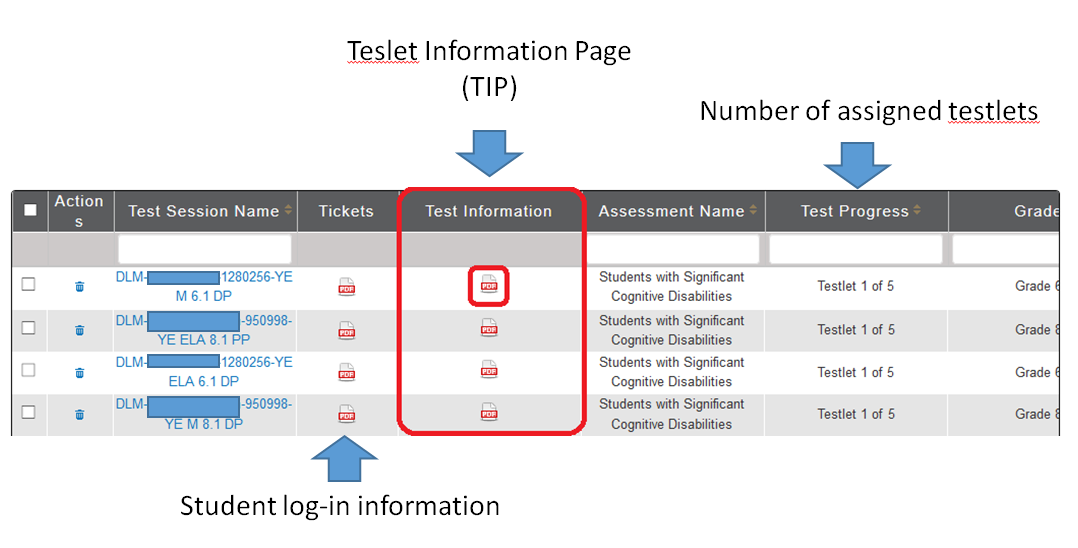 Testlet Information Page
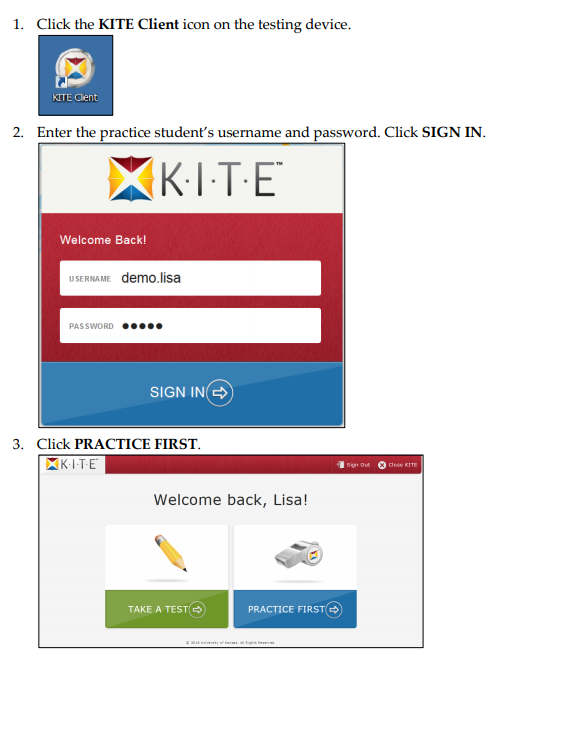 Wrap Up
Remember!
Data management happens in Educator Portal
Student testing happens in KITE
Only for ELA and Math (grades 3-11)
KITE system scores the testlets
There are no materials to be returned
Everything is securely destroyed locally
CoAlt Science and Social Studies is a paper test registered through Pearson Access Next
Paper materials are returned to Pearson
Scores are manually entered into PAnext
SBD
Student Biographical Data (SBD) Clean-up
Late May
BEST method for coding invalidations
 Special Circumstance Codes (will cover during office hours)
Questions?
Assessment Questions 
Mindy Roden (EP, training, testing)
Roden_m@cde.state.co.us
303.866.6709
Jasmine Carey (EP, data)
Carey_j@cde.state.co.us
303.866.6634

Instruction Questions
Gina Hererra
Hererra_g@cde.state.co.us
303.866.6605